Comparison of GEMS tropospheric NO2 products and
validation with the Asian ground-based network
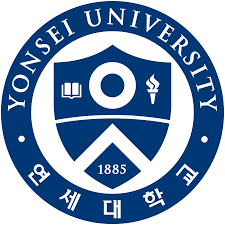 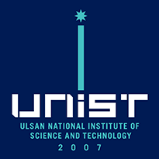 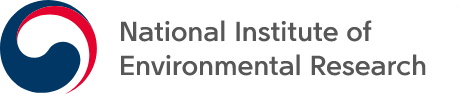 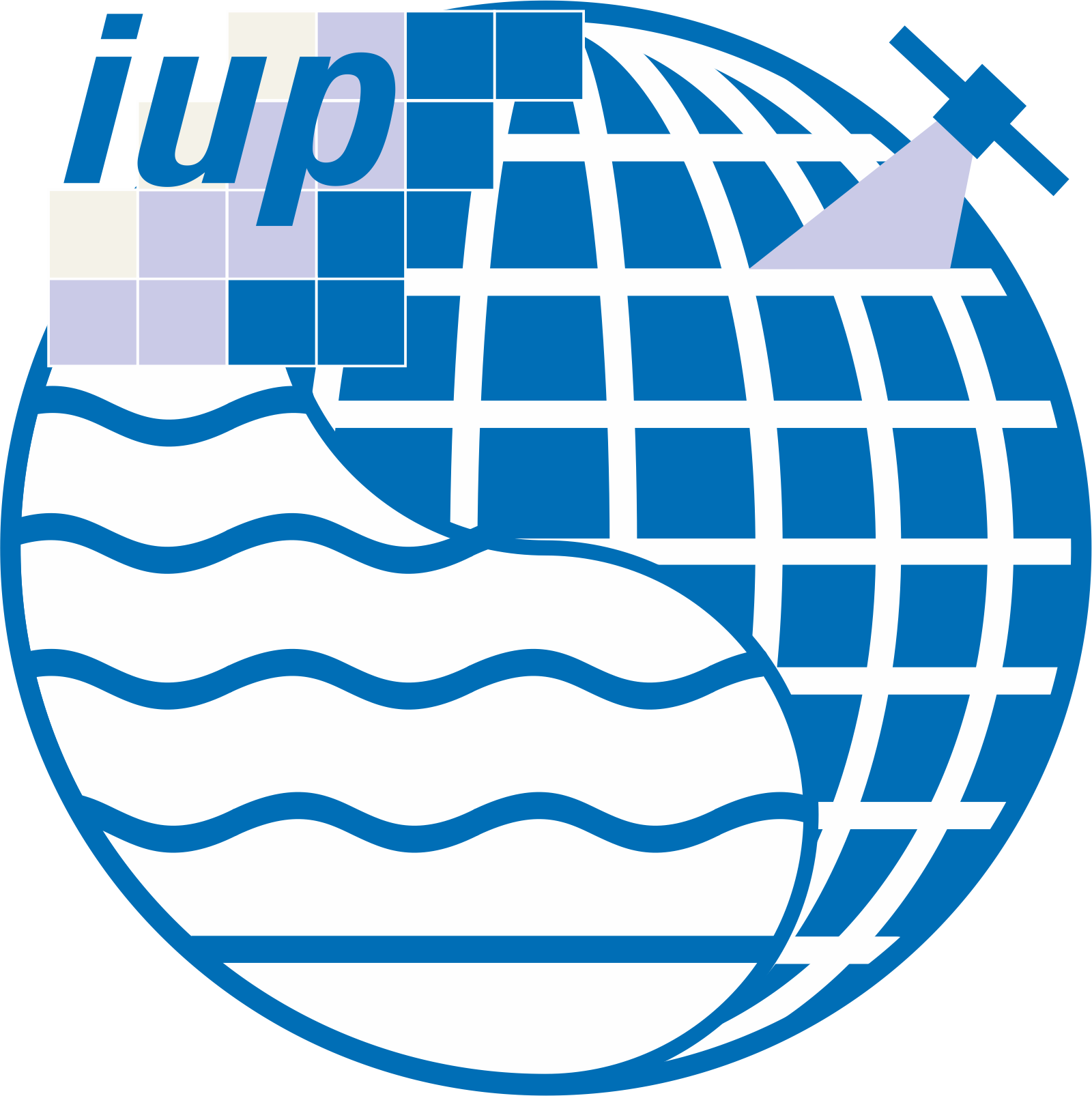 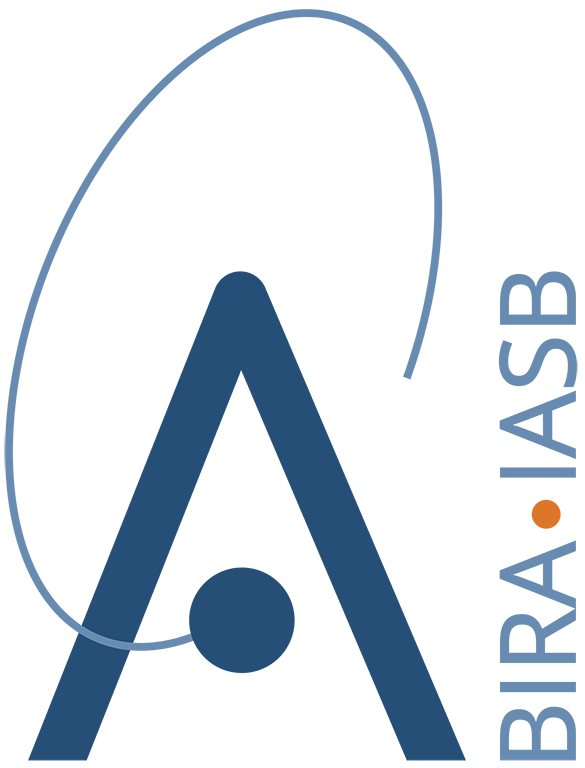 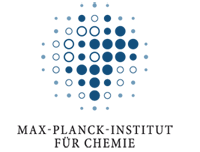 TEMPO-GEMS Workshop
30 August 2024
Kezia Lange1, Andreas Richter1, Tim Bösch1 , Bianca Zilker1, Miriam Latsch1, John P. Burrows1, Hartmut Bösch1, Alexis Merlaud2, Gaia Pinardi2, Caroline Fayt2, Martina M. Friedrich2, Michel Van Roozendael2, Steffen Ziegler3, Simona Ripperger-Lukosiunaite3, Leon Kuhn3, Bianca Lauster3, Thomas Wagner3, Donghee Kim4, Hyunkee Hong4, Lim-Seok Chang4, Kangho Bae5, Chang-Keun Song5, Jong-Uk Park6, Hanlim Lee7, Jhoon Kim8
(1) IUP Bremen, (2) BIRA, (3) MPIC, (4) NIER, (5) UNIST, (6) SNU, (7) PKNU, (8) Yonsei University
Ground-based observations in GEMS area
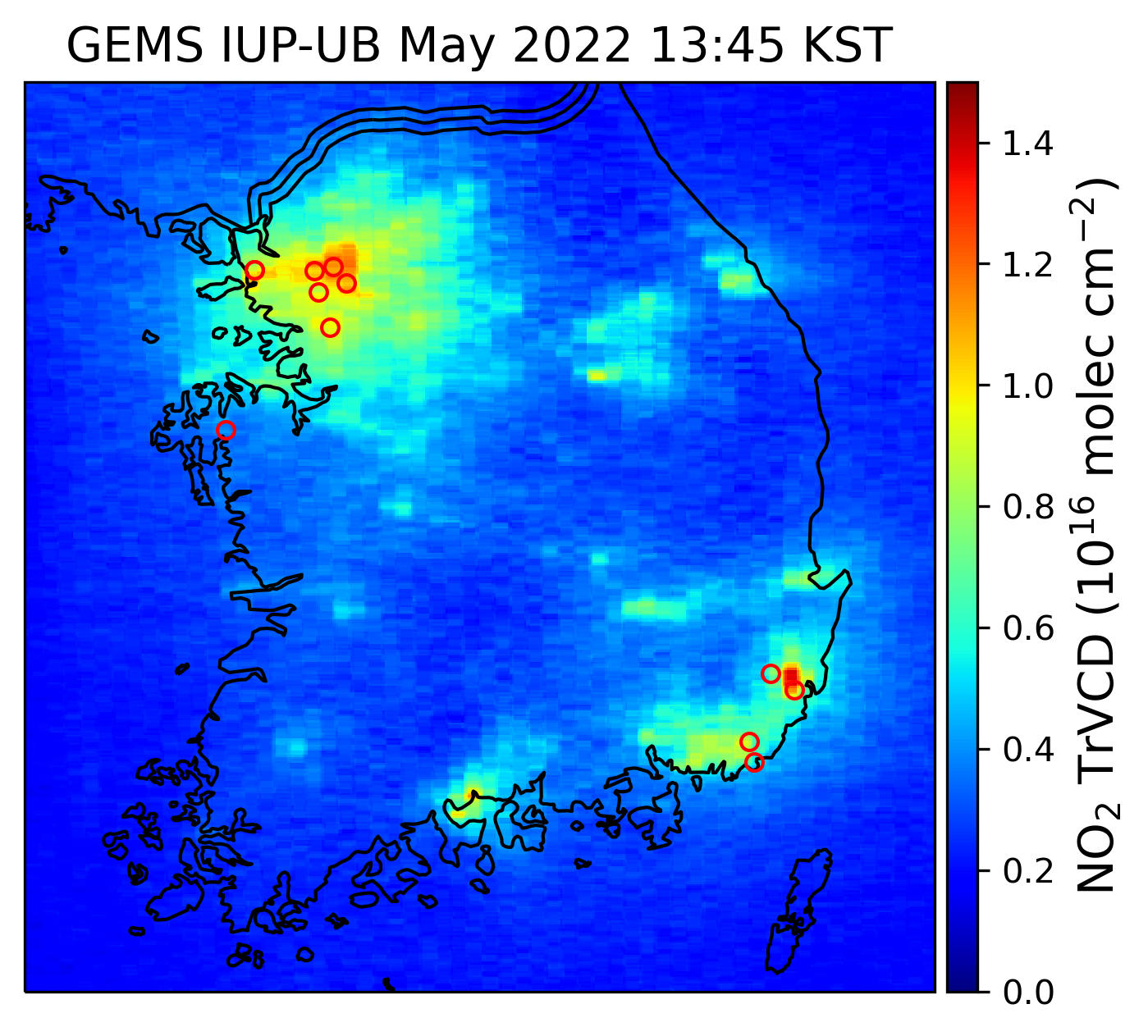 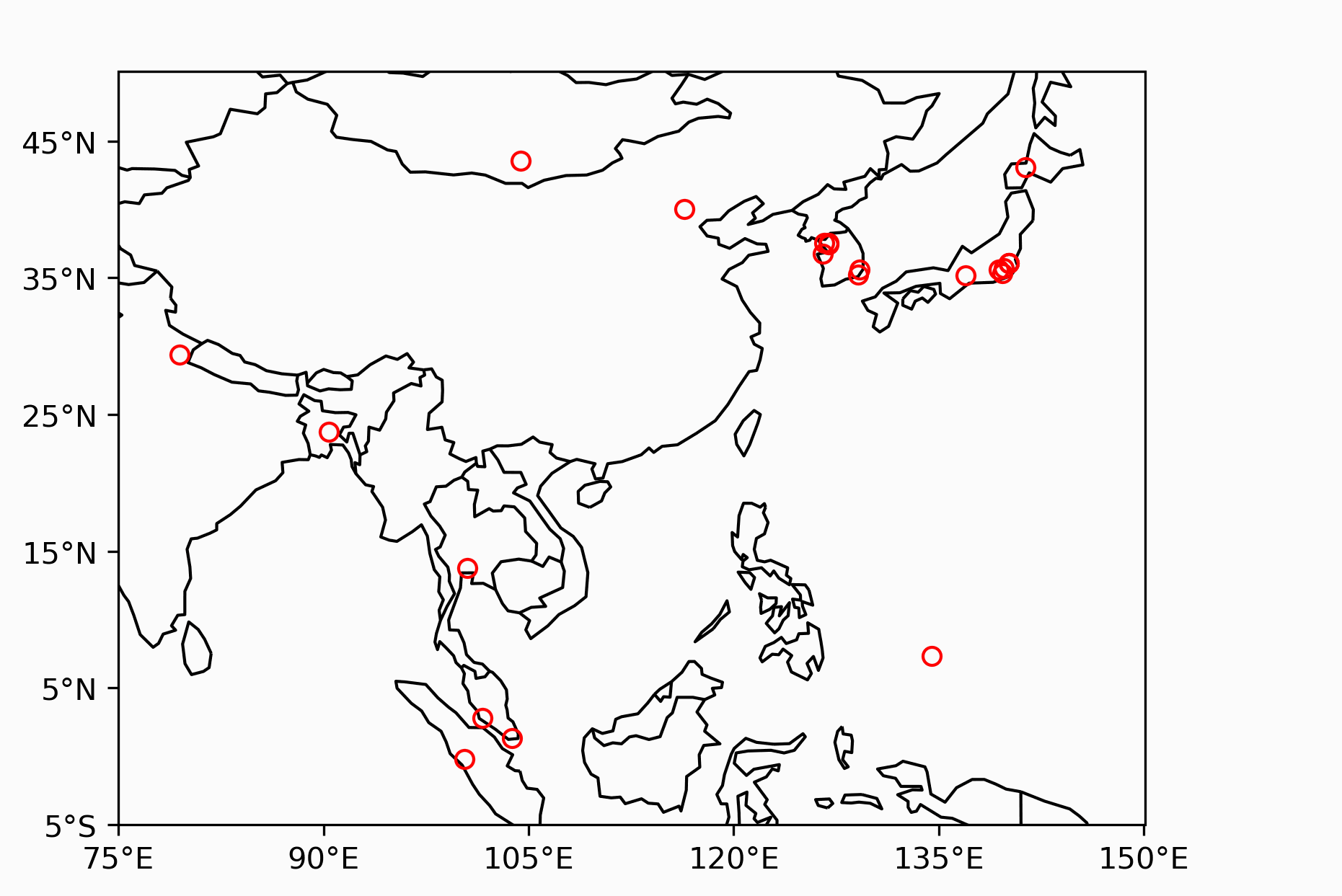 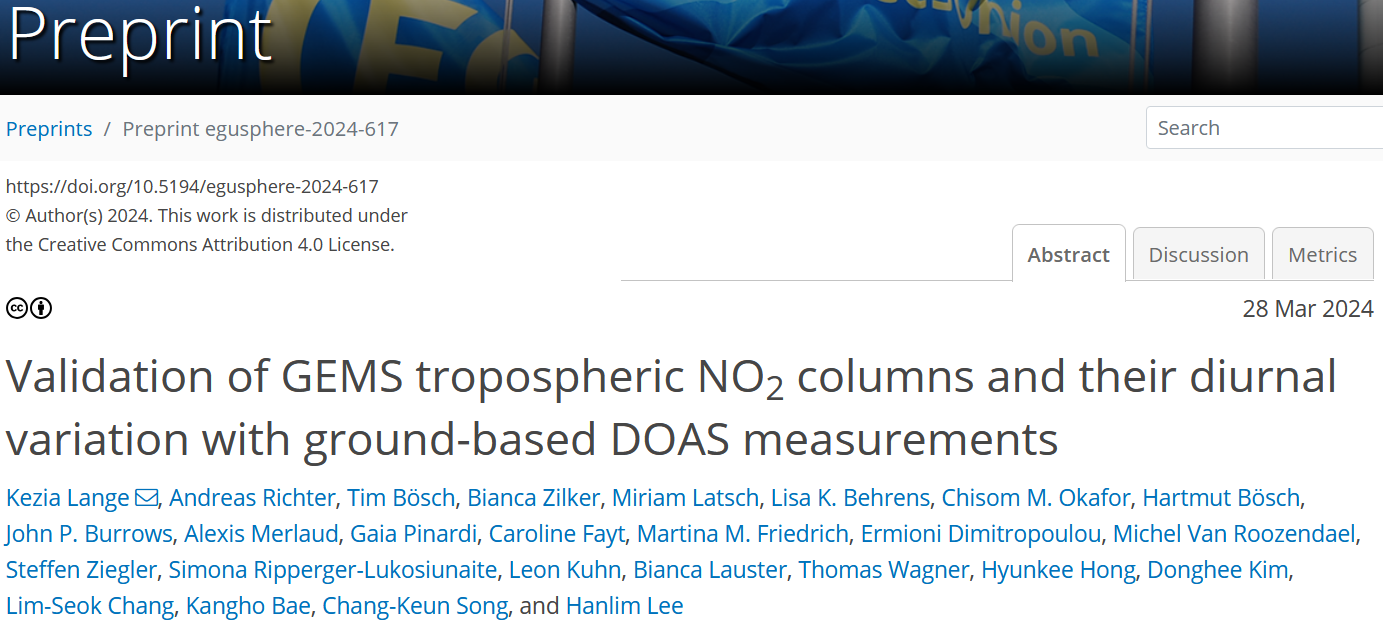 Satellite tropospheric NO2 VCD products
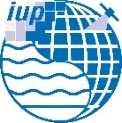 GEMS IUP-UB v1.0
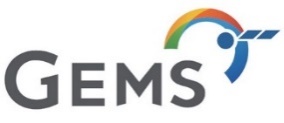 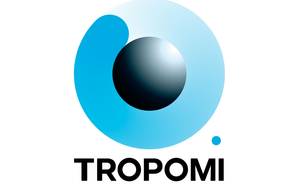 GEMS L2 v2
TROPOMI
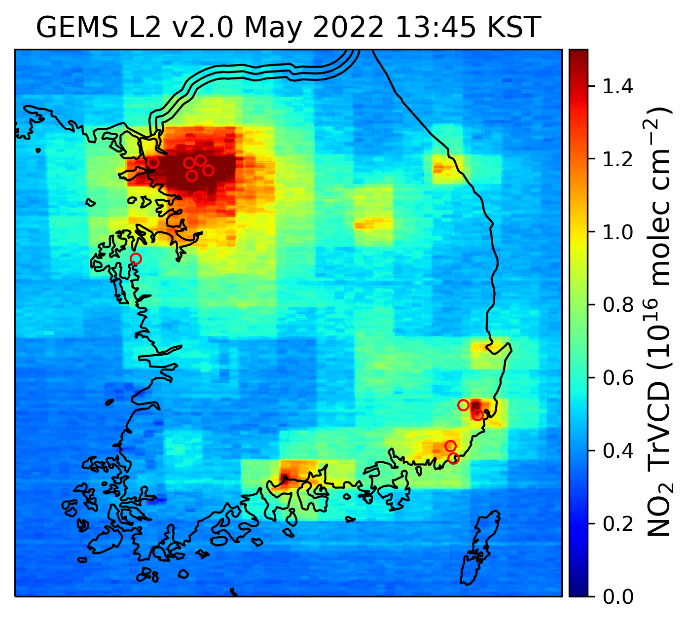 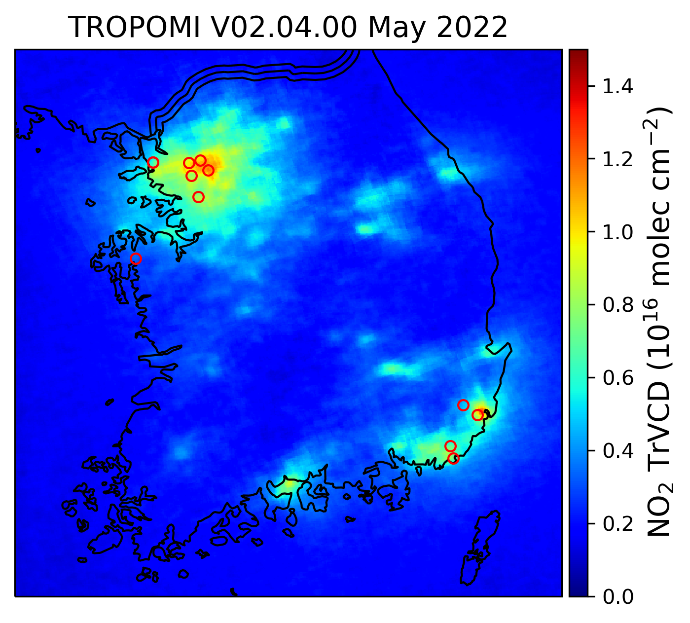 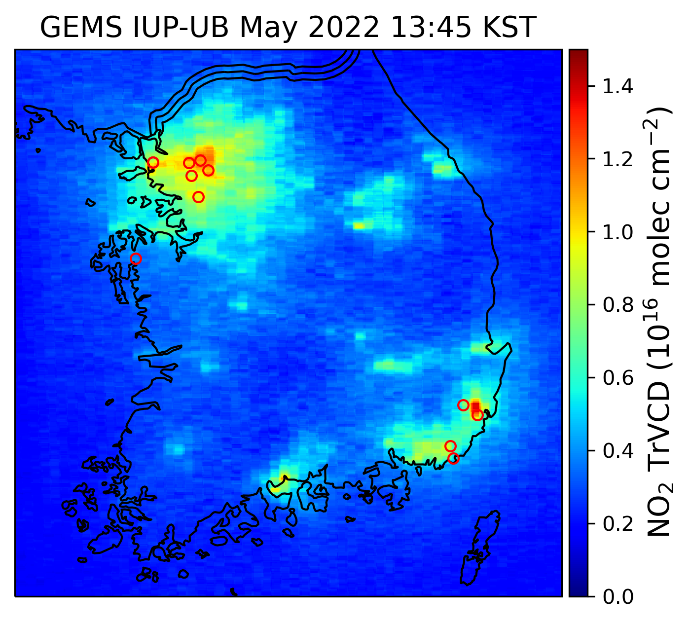 GEMS L2 v2:
Box structures  Missing interpolation of AMF
Overestimation compared to GEMS IUP-UB and TROPOMI
Higher background columns
Satellite tropospheric NO2 VCD products
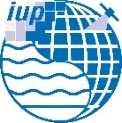 GEMS IUP-UB v1.0
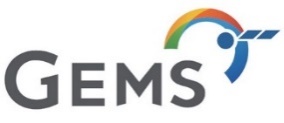 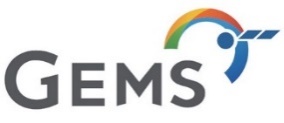 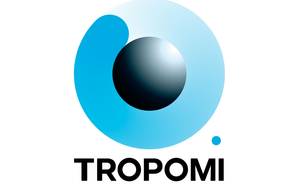 GEMS L2 v2
GEMS L2 v3
TROPOMI
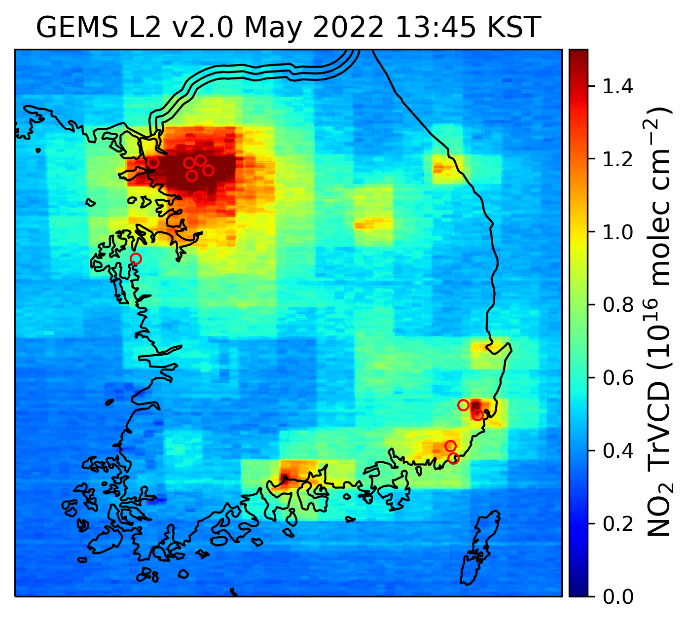 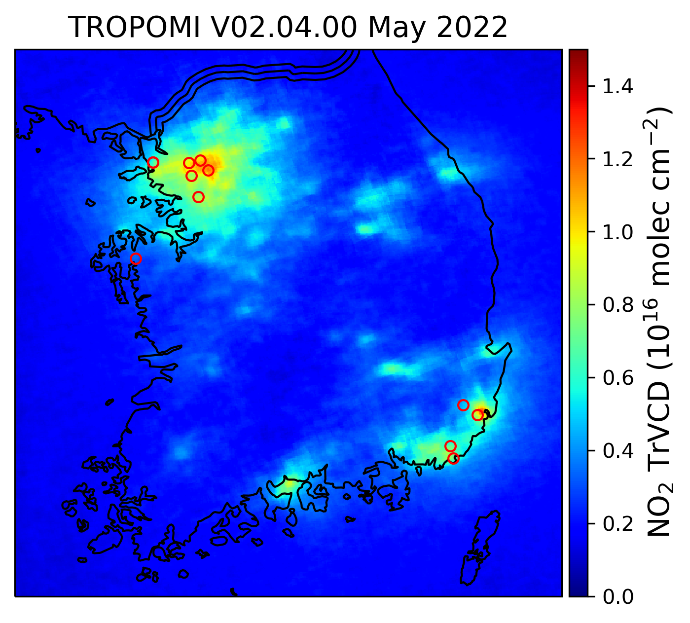 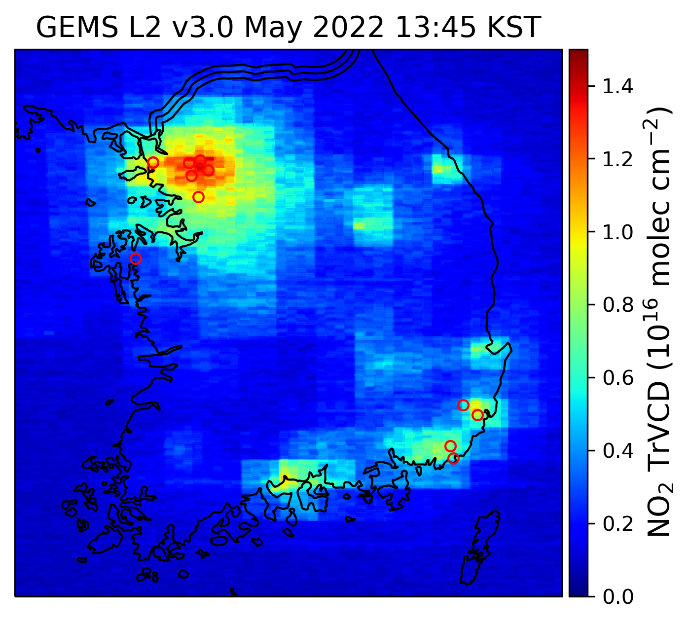 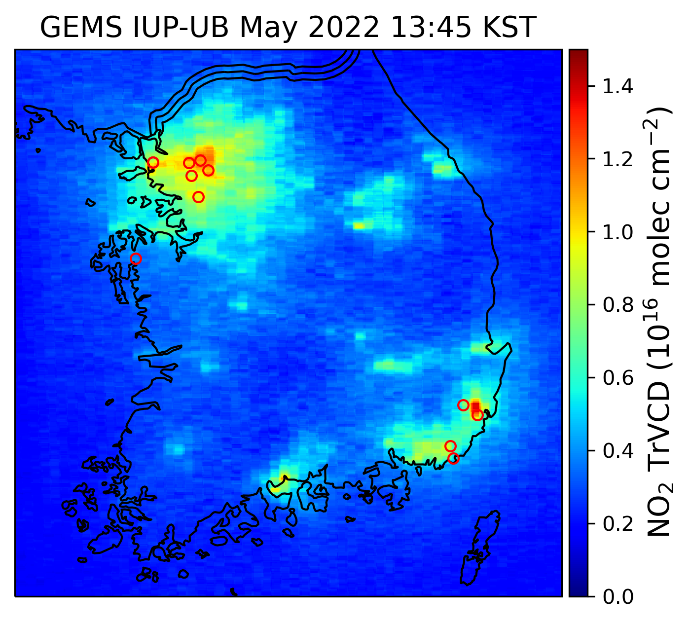 GEMS L2 v3:
Box structures  Missing interpolation of AMF
Overestimation reduced from v2.0 to v3.0
Lower background
Evaluation of satellite tropospheric NO2 VCD with ground-based data
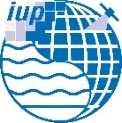 GEMS IUP-UB v1.0
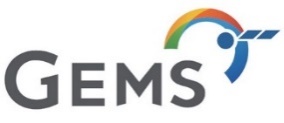 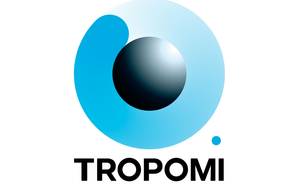 GEMS L2 v2
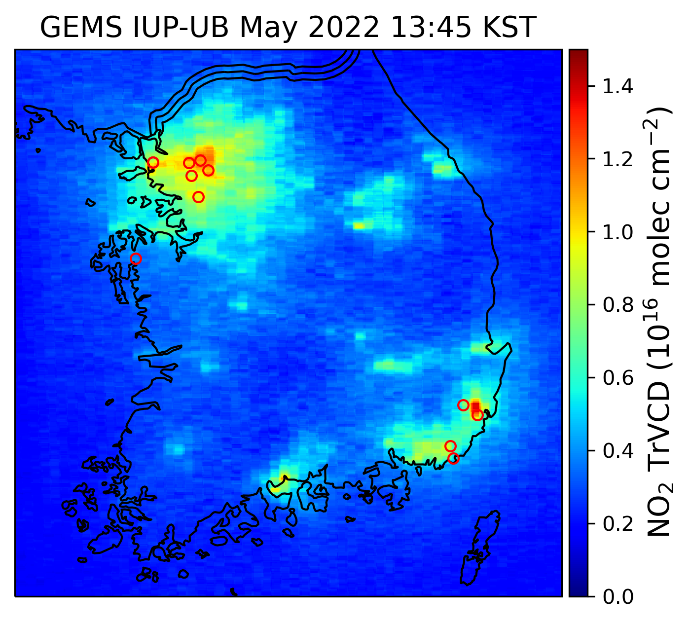 TROPOMI
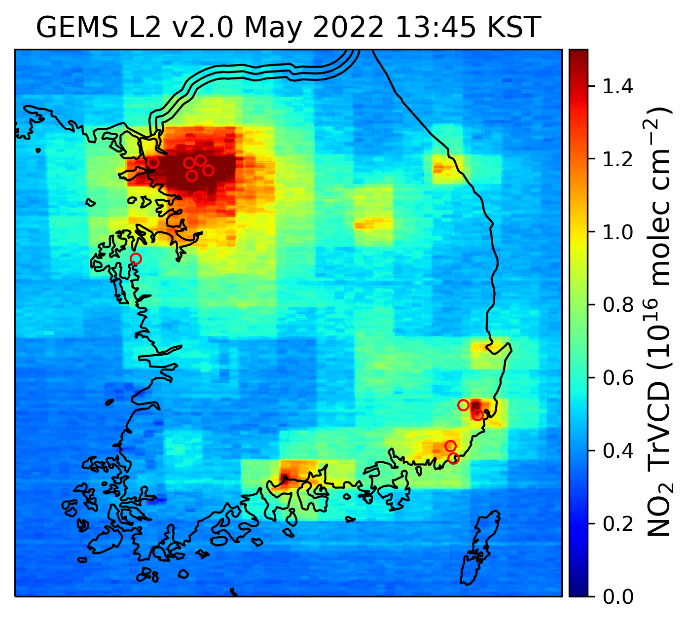 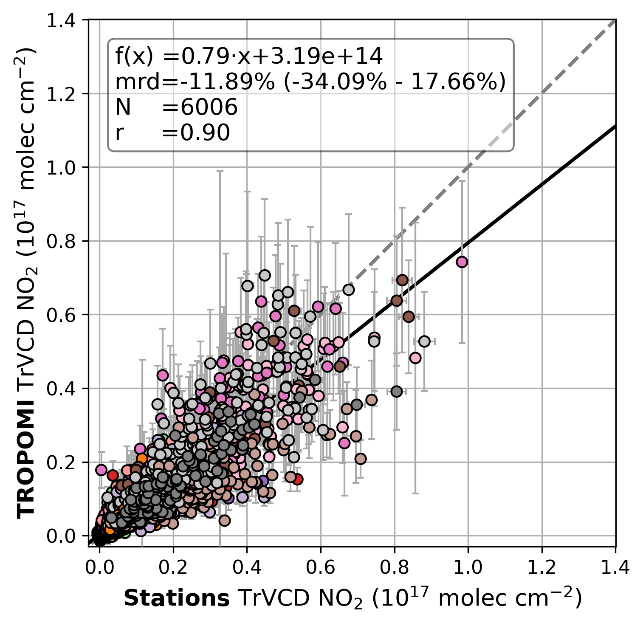 2 years: January 2022 – December 2023
Asian ground-based network, mainly Pandora data
Station data averaged ± 20 min around nearest satellite observation to station
Evaluation of satellite tropospheric NO2 VCD with ground-based data
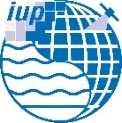 GEMS IUP-UB v1.0
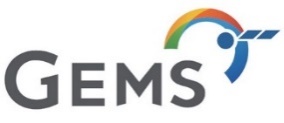 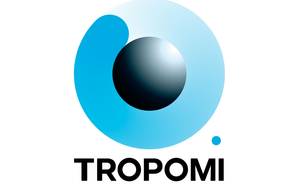 GEMS L2 v2
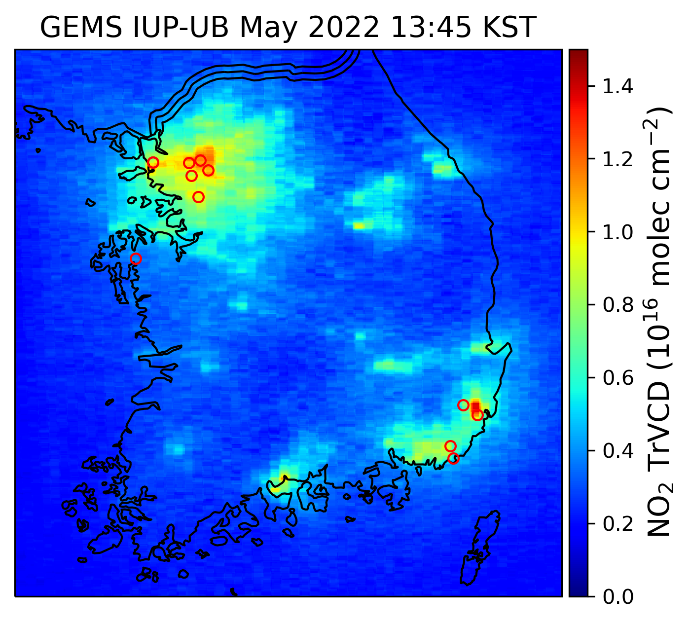 TROPOMI
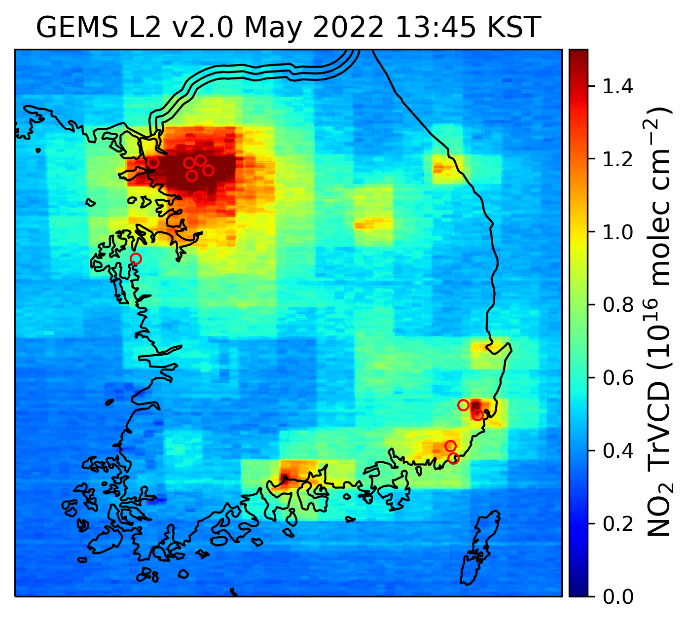 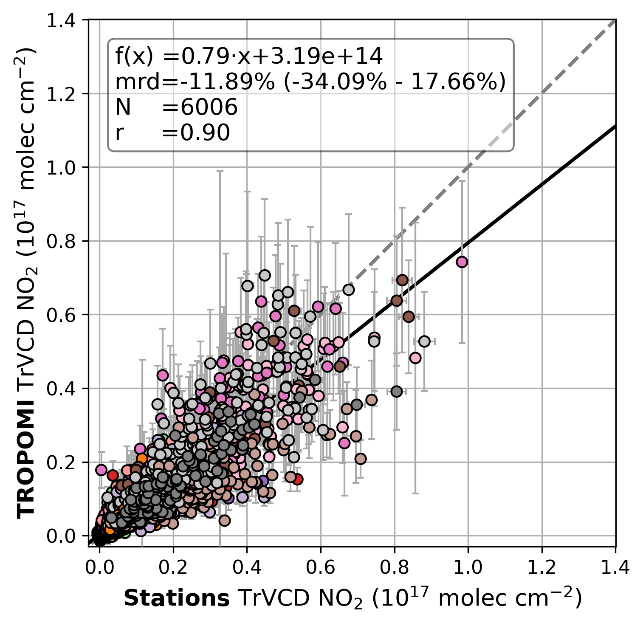 TROPOMI low biased by -12 % with high correlation of 0.9
Evaluation of satellite tropospheric NO2 VCD with ground-based data
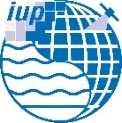 GEMS IUP-UB v1.0
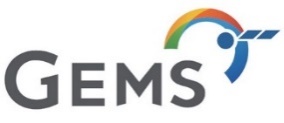 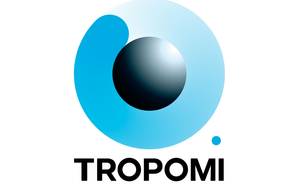 GEMS L2 v2
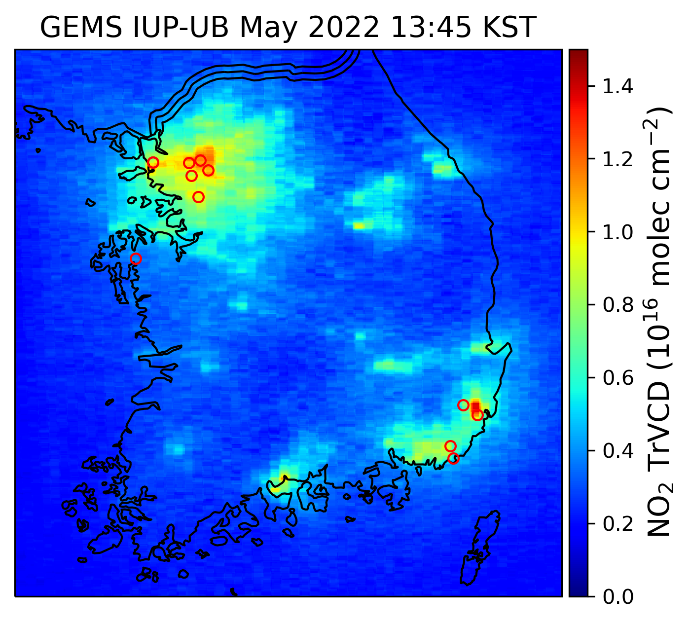 TROPOMI
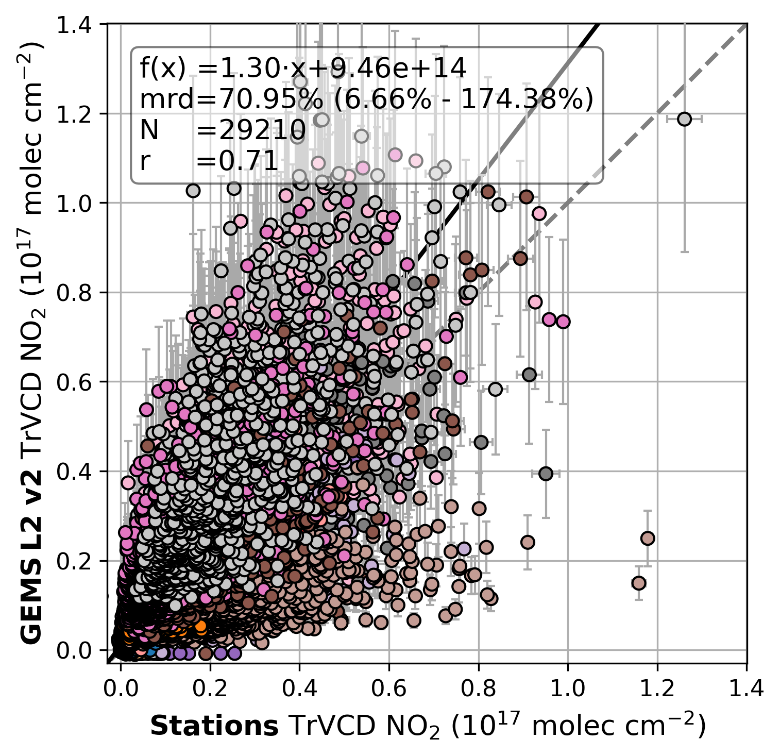 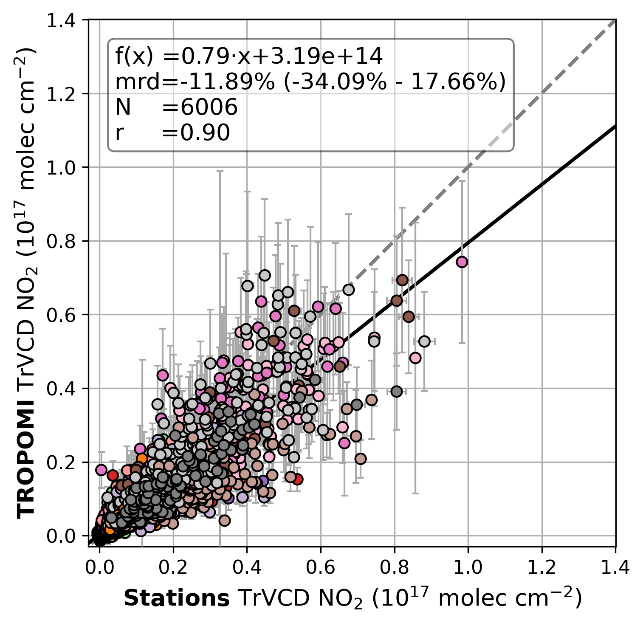 TROPOMI low biased by -12 % with high correlation of 0.9
GEMS L2 v2.0 high biased by 71% with correlation of 0.7
Evaluation of satellite tropospheric NO2 VCD with ground-based data
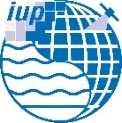 GEMS IUP-UB v1.0
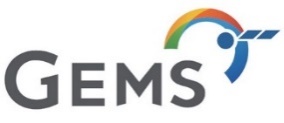 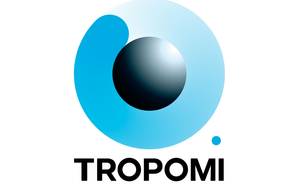 GEMS L2 v2
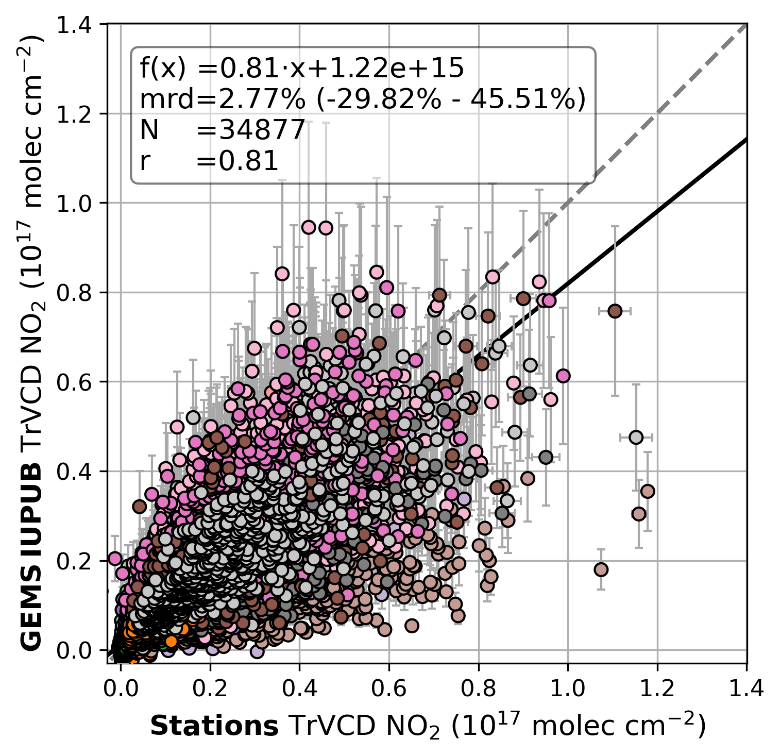 TROPOMI
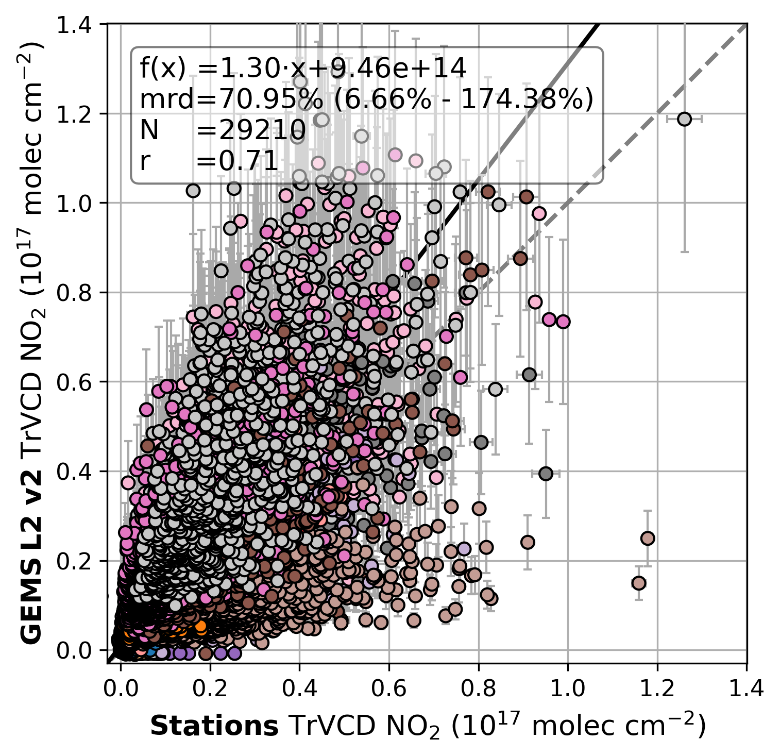 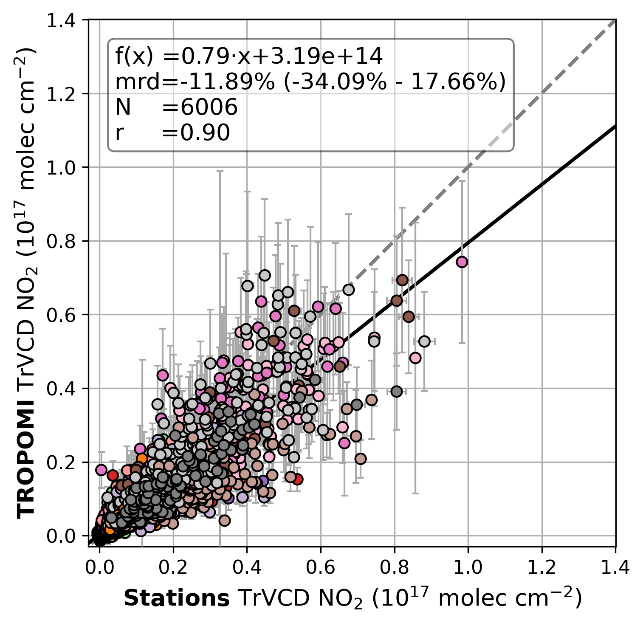 TROPOMI low biased by -12 % with high correlation of 0.9
GEMS L2 v2.0 high biased by 71% with correlation of 0.7
GEMS IUP-UB bias of 3% with correlation of 0.8
Evaluation of satellite tropospheric NO2 VCD with ground-based data
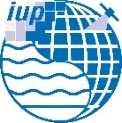 GEMS IUP-UB v1.0
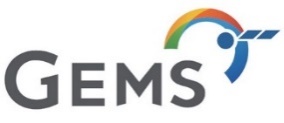 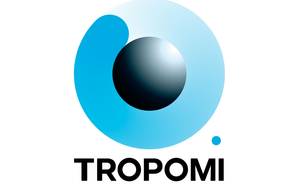 GEMS L2 v2
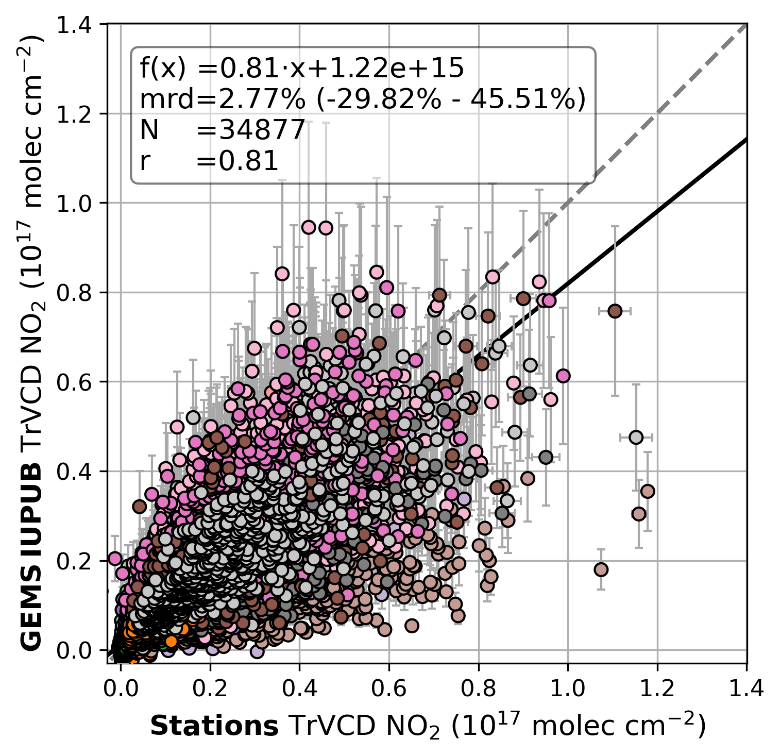 TROPOMI
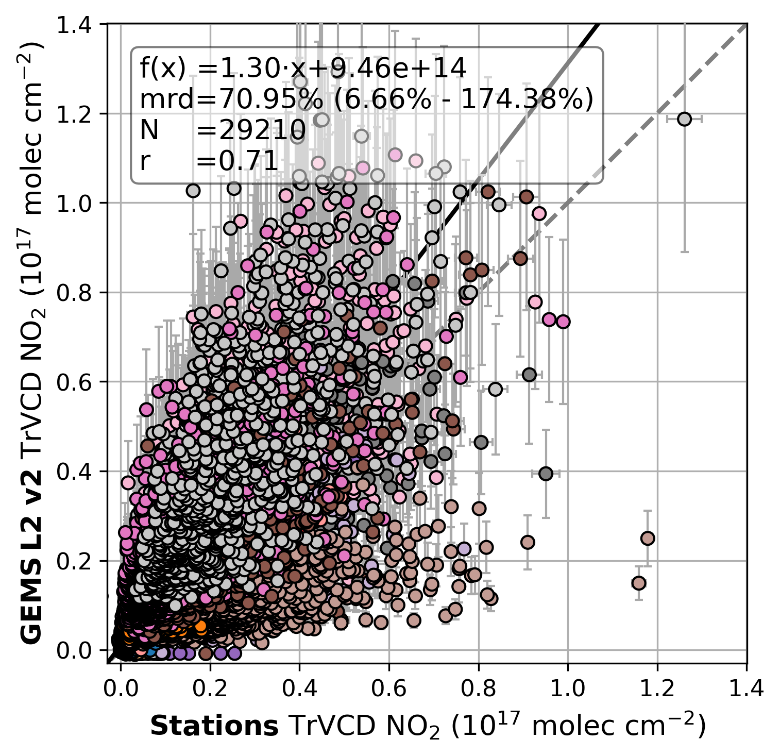 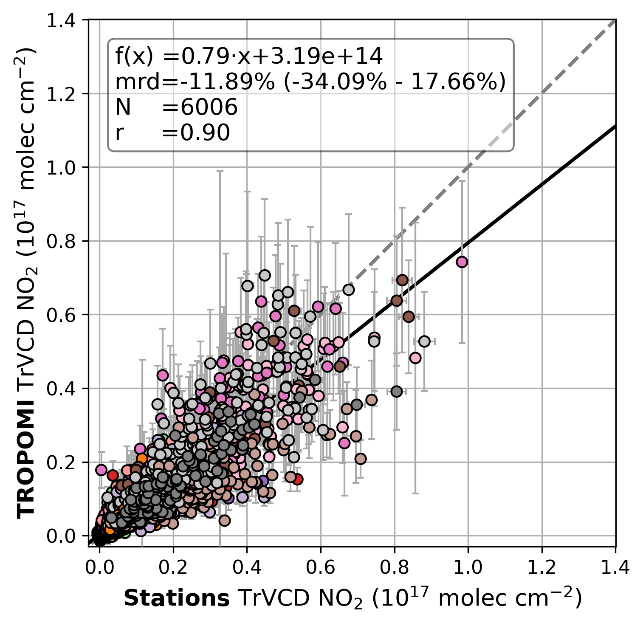 Explanations for deviations?
Stratospheric correction
AMF assumptions: model profiles (TM5/GEOS-Chem), aerosol, surface reflectivity
Stratospheric correction – Stratospheric VCD
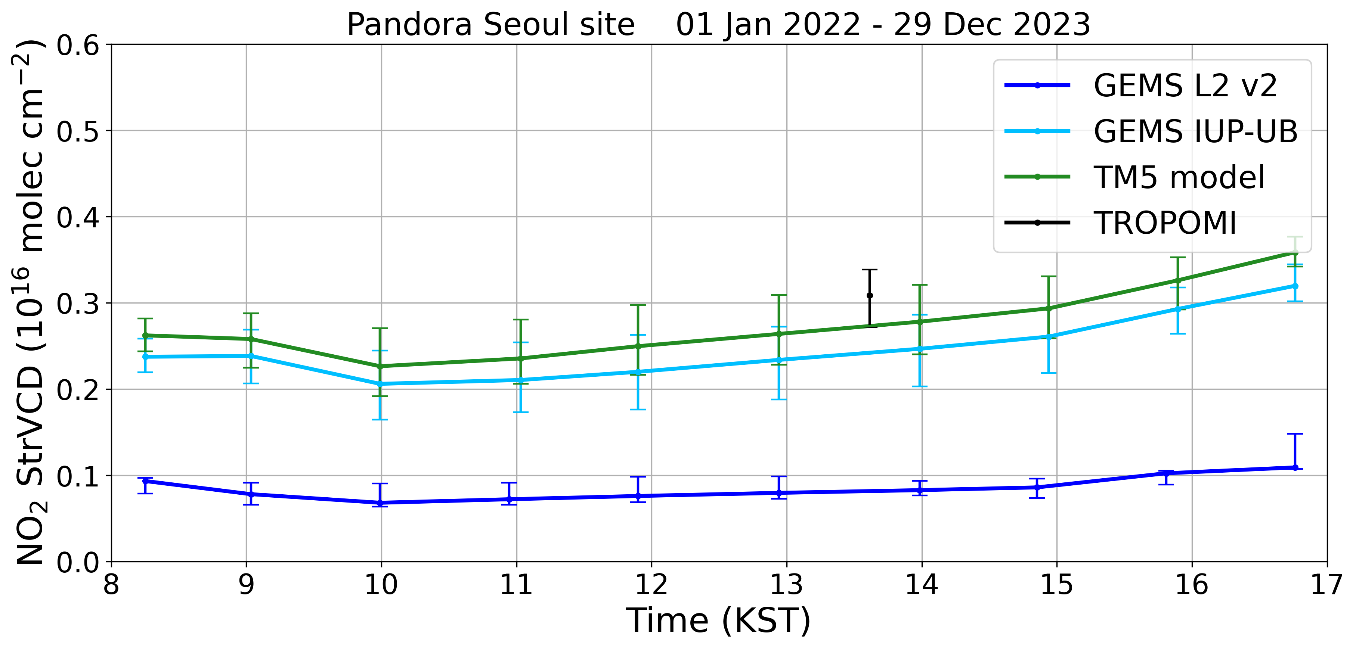 GEMS IUP-UB STREAM-based strVCD very similar to TM5 strVCD
GEMS L2 v2.0 strVCD lower by a factor of 2.5
Stratospheric correction - Evaluation
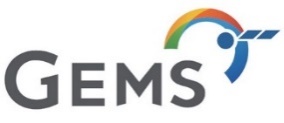 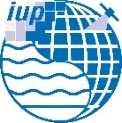 GEMS IUP-UB v1.0 original
Using STREAM
GEMS L2 v2
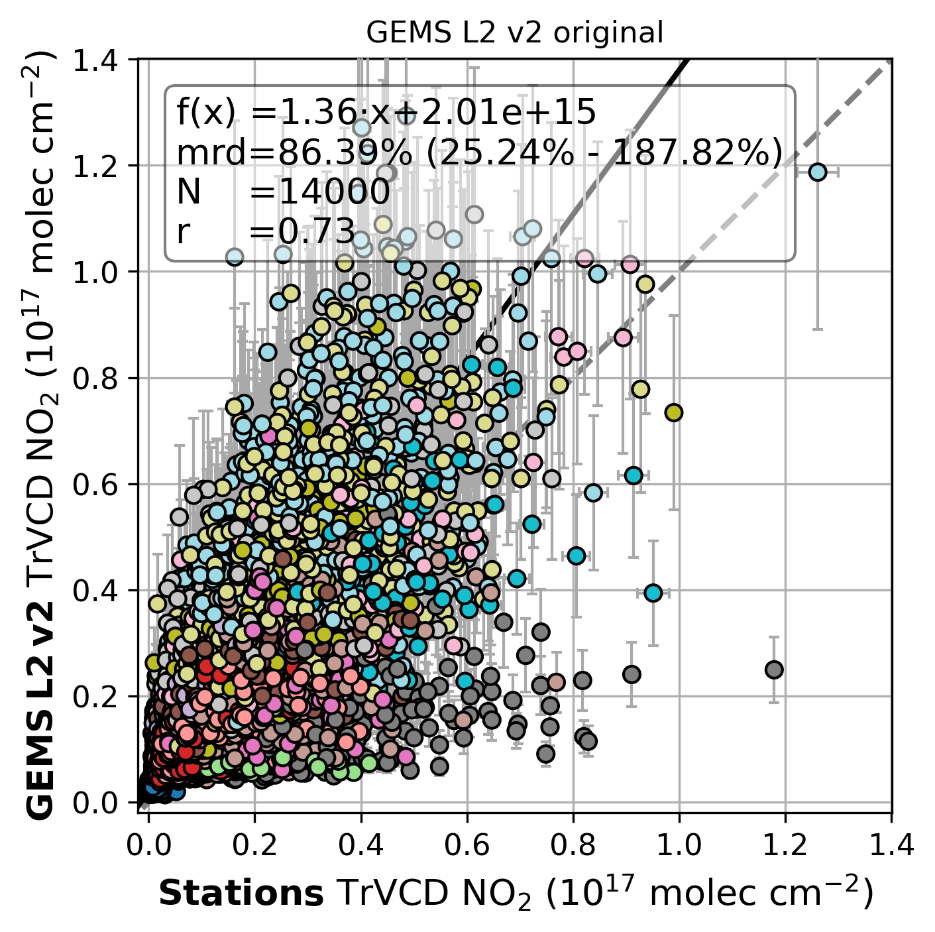 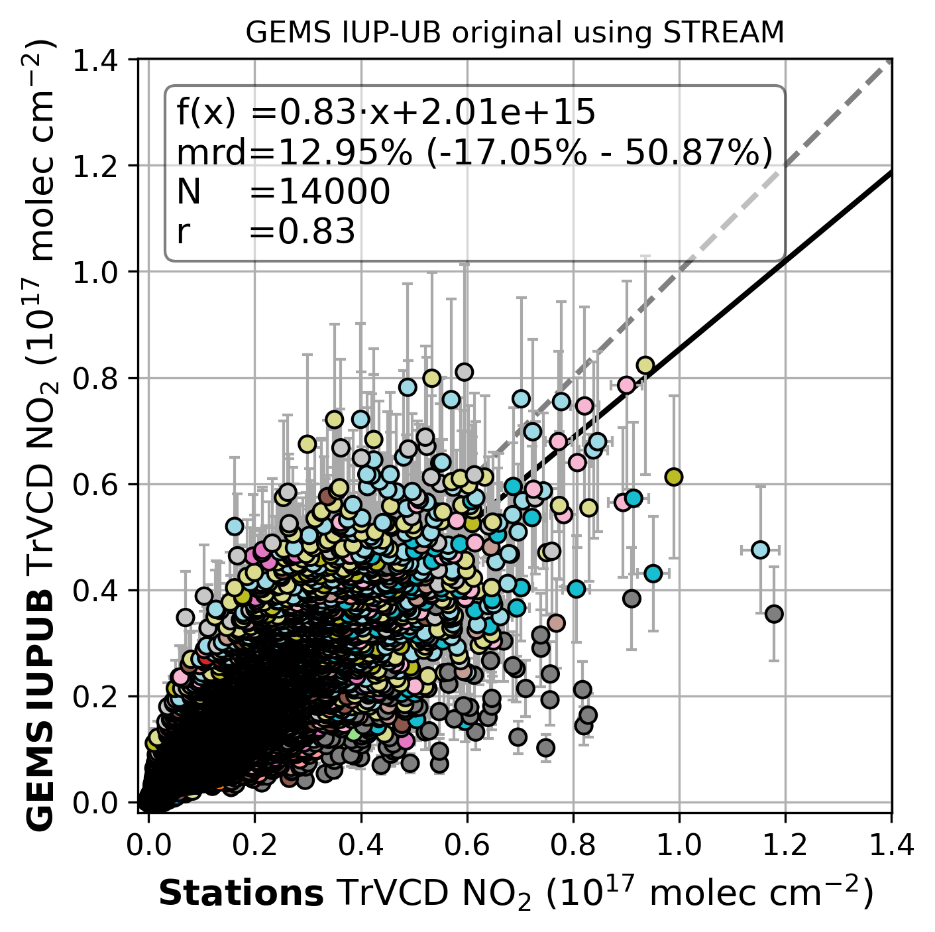 Stratospheric correction - Evaluation
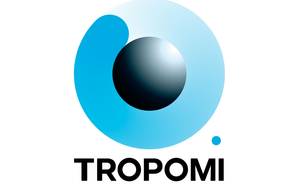 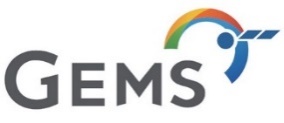 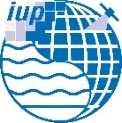 GEMS IUP-UB v1.0 original
Using TM5 strVCD
GEMS L2 v2
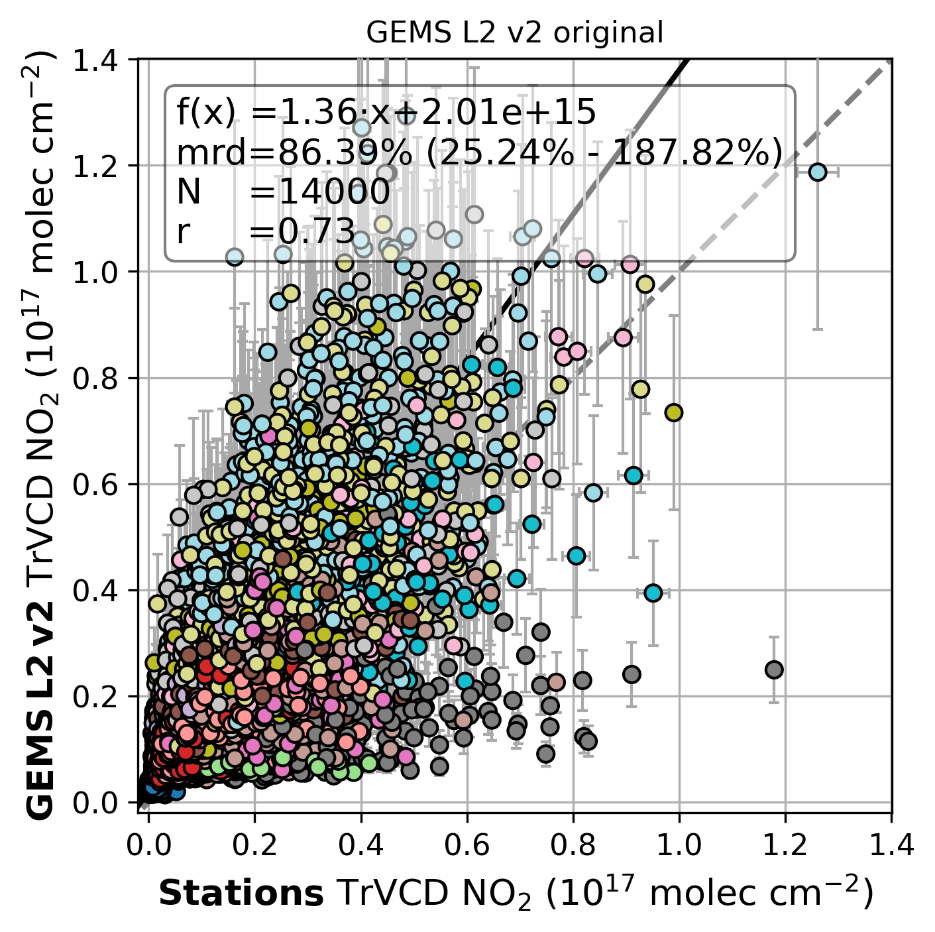 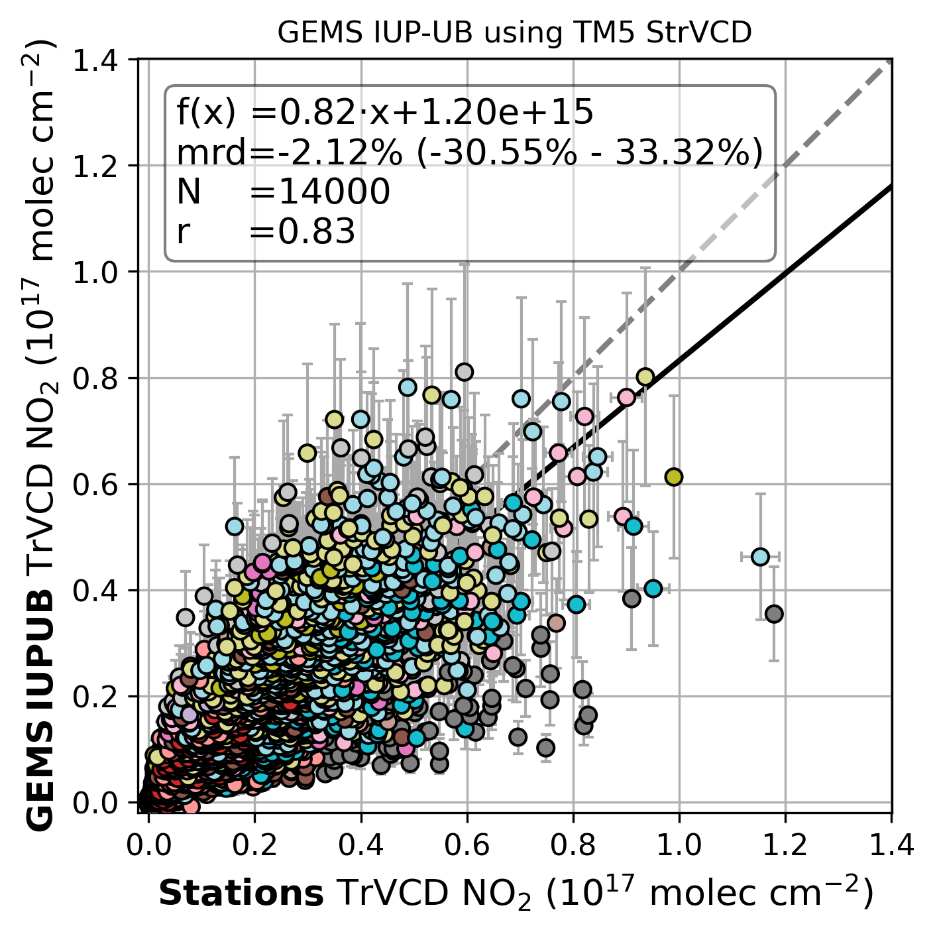 GEMS IUP-UB STREAM-based strVCD very similar to TM5 strVCD
Stratospheric correction - Evaluation
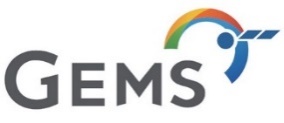 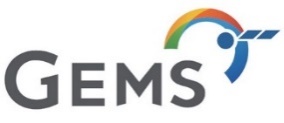 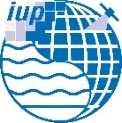 GEMS IUP-UB v1.0 original
Using GEMS v2 strVCD
GEMS L2 v2
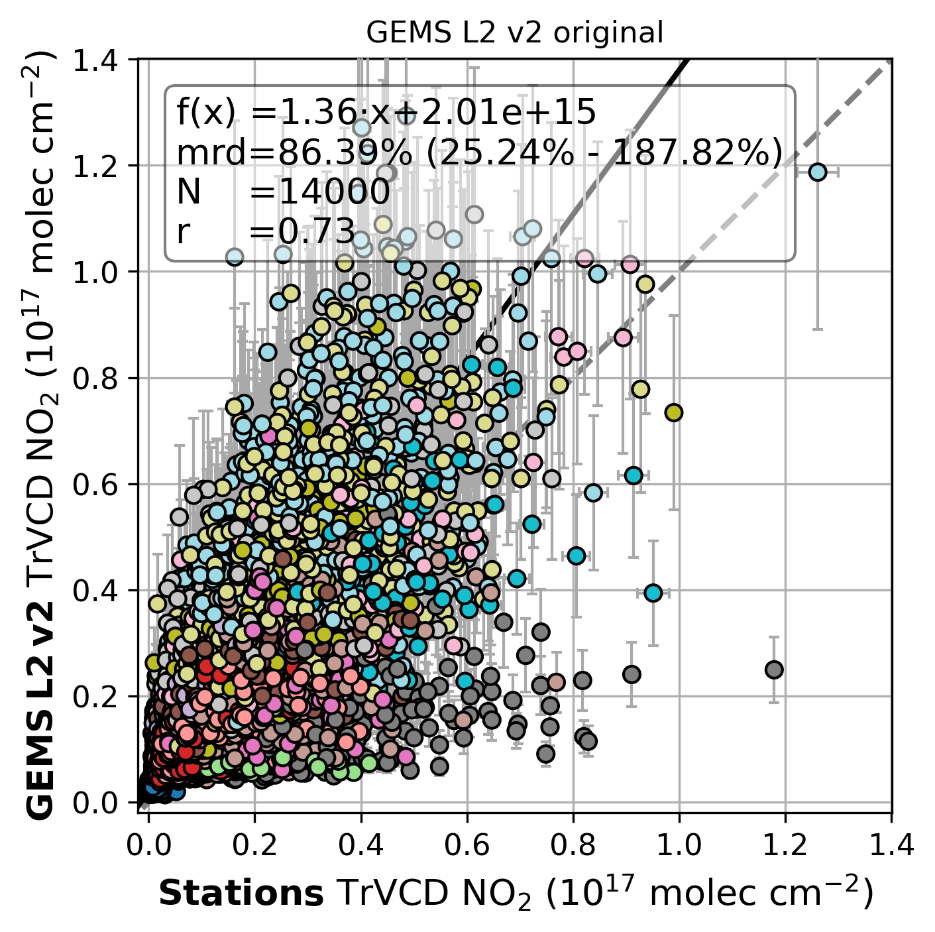 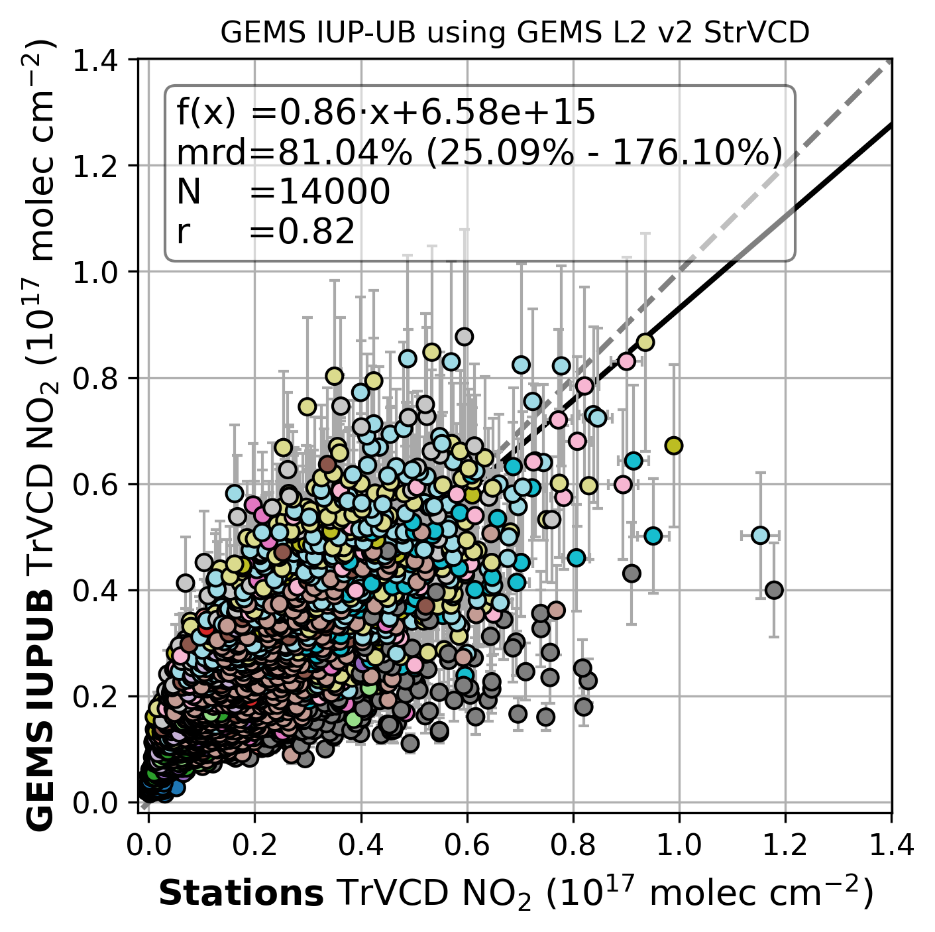 GEMS IUP-UB STREAM-based strVCD very similar to TM5 strVCD

GEMS L2 v2 strVCD too low
Surface reflectivity
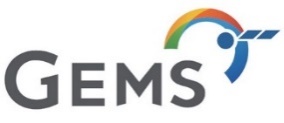 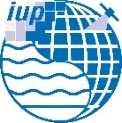 GEMS IUP-UB v1.0 original
Using TROPOMI LER
GEMS L2 v2
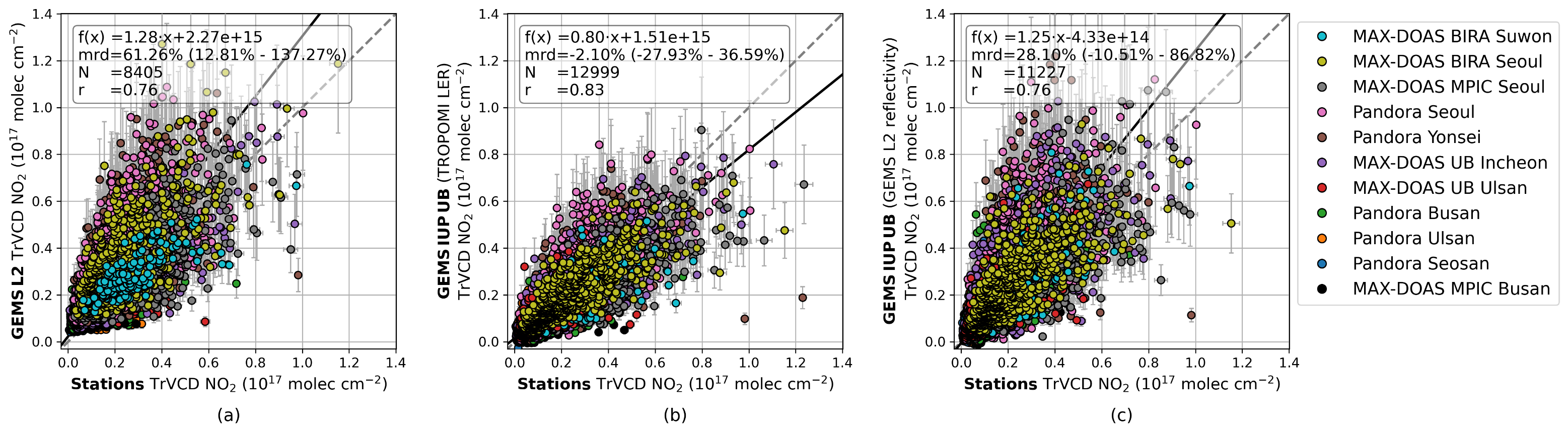 Surface reflectivity
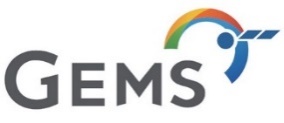 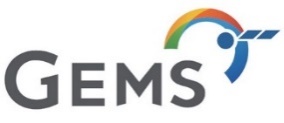 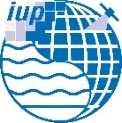 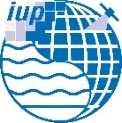 GEMS IUP-UB v1.0 original
Using GEMS reflectivity
GEMS IUP-UB v1.0 original
Using TROPOMI LER
GEMS L2 v2
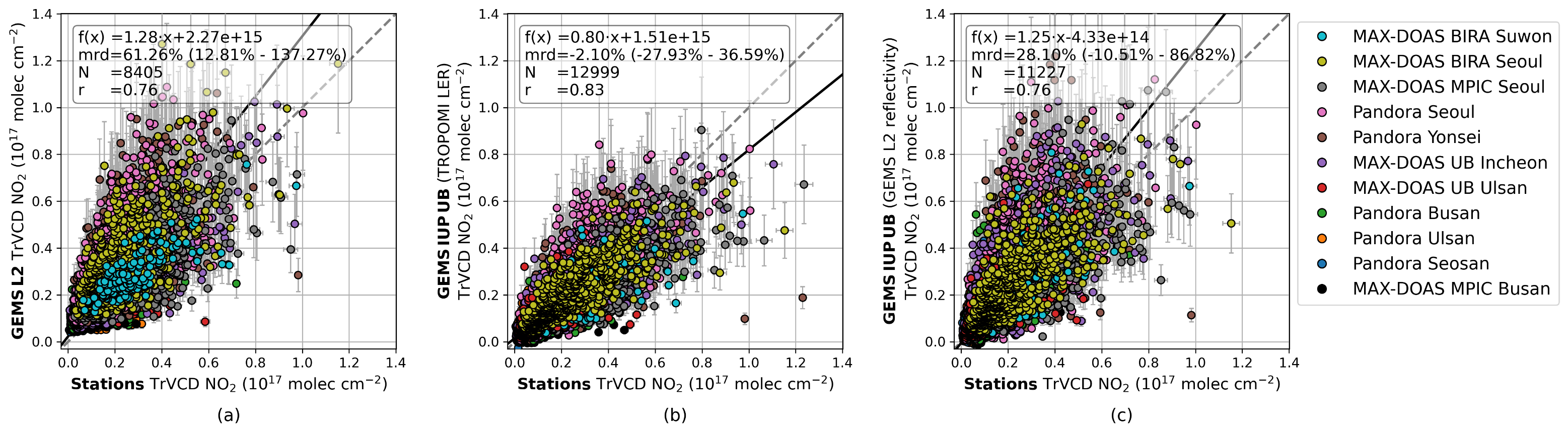 GEMS L2 surface reflectivity causes a large part of the positive bias and the scatter
Seasonal diurnal variation – Tropospheric NO2
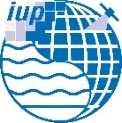 GEMS IUP-UB v1.0
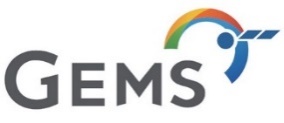 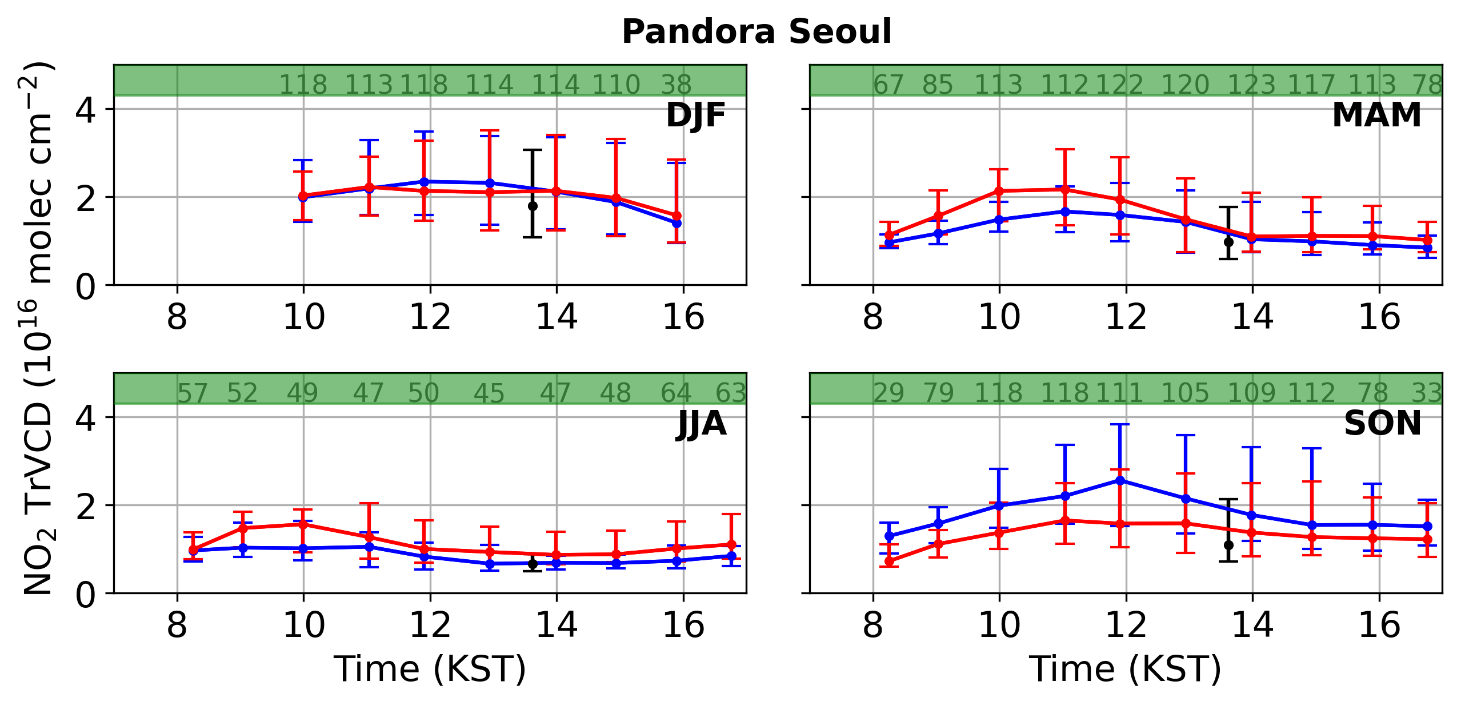 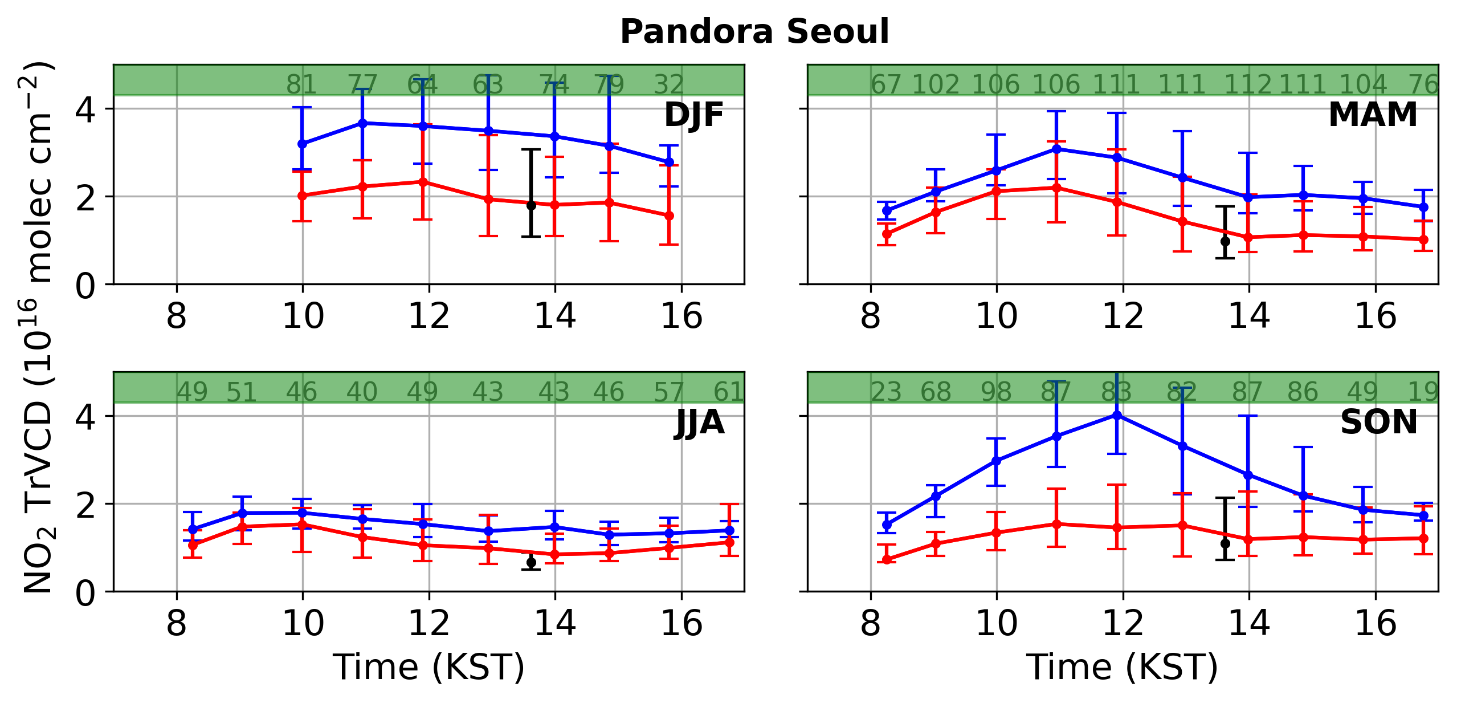 GEMS L2 v2
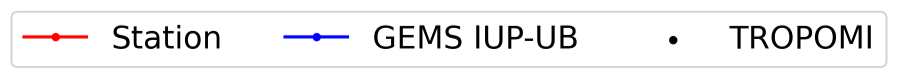 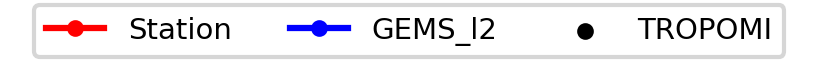 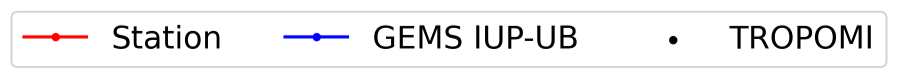 GEMS L2 v2
Summer: Minimum of NO2 around noon 	   Chemical loss is strong
Winter: Decreasing NO2 over the day	    	   Chemical loss low  Accumulation of NO2
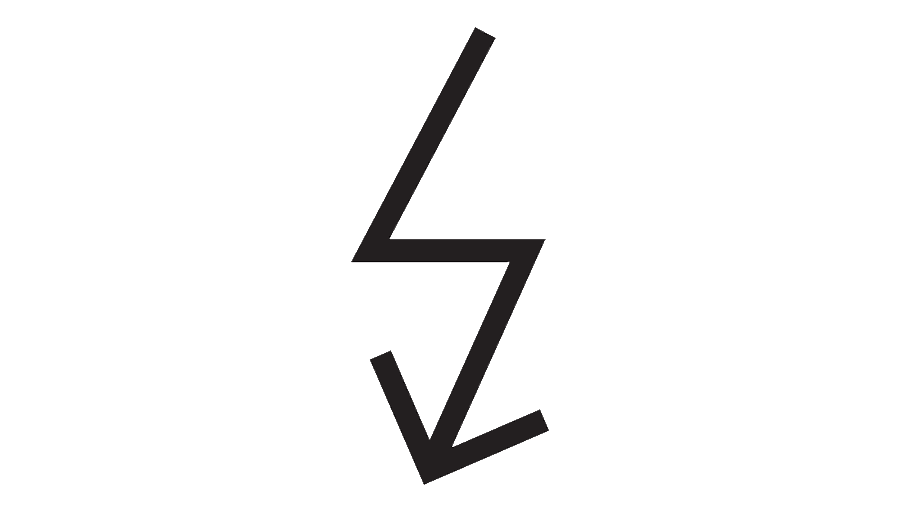 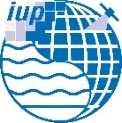 Bias diurnal variation – GEMS IUP-UB v1.0
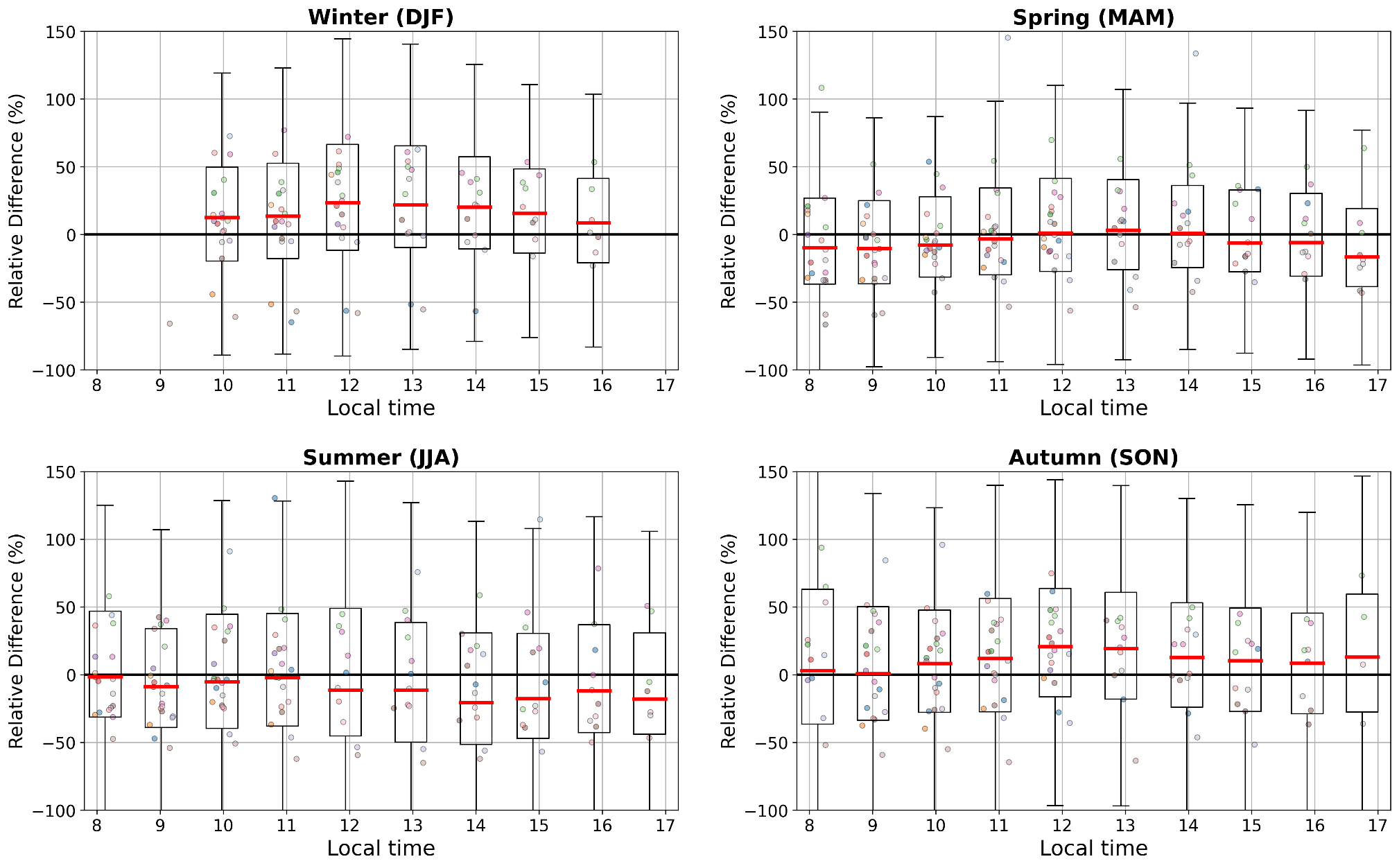 GEMS IUP-UB v1.0:
nearly no diurnal bias variation
High biased in winter
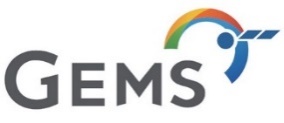 Bias diurnal variation – GEMS L2 v2
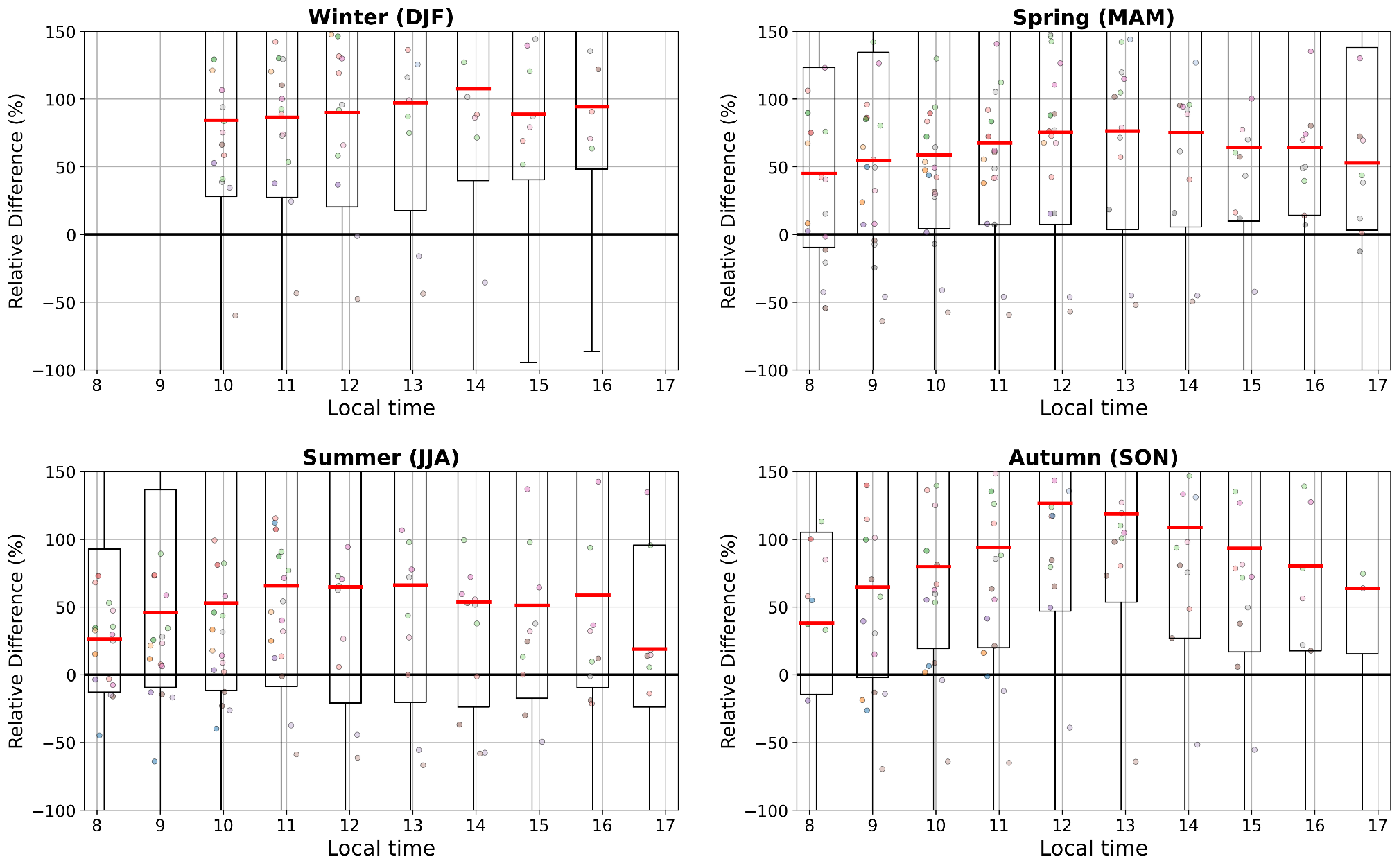 GEMS IUP-UB v1.0:
nearly no diurnal bias variation
High biased in winter

GEMS L2 v2:
High biased
Diurnal bias variation, especially in autumn
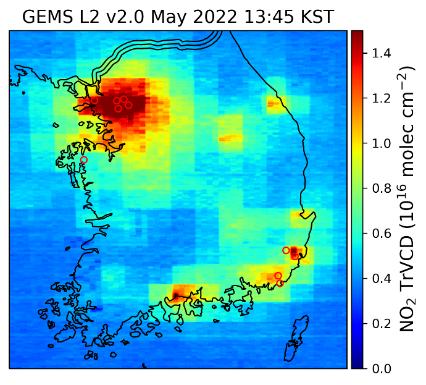 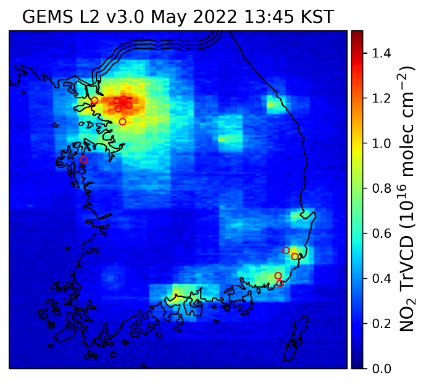 Summary
GEMS L2 v2 high biased (Looking forward to v3!)


Influence of different stratospheric corrections
GEMS L2 surface reflectance causes scatter and high bias

Good agreement between GEMS IUP-UB and ground-based data
GEMS IUP-UB high biased in winter, no diurnal bias variation

GEMS L2 v2 high biased
Diurnal bias variation for GEMS L2 v2
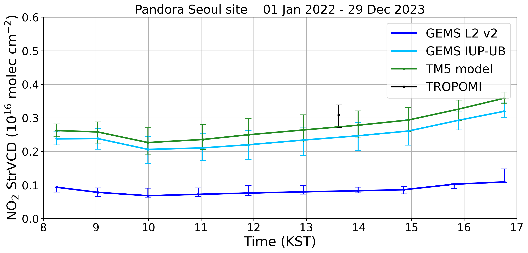 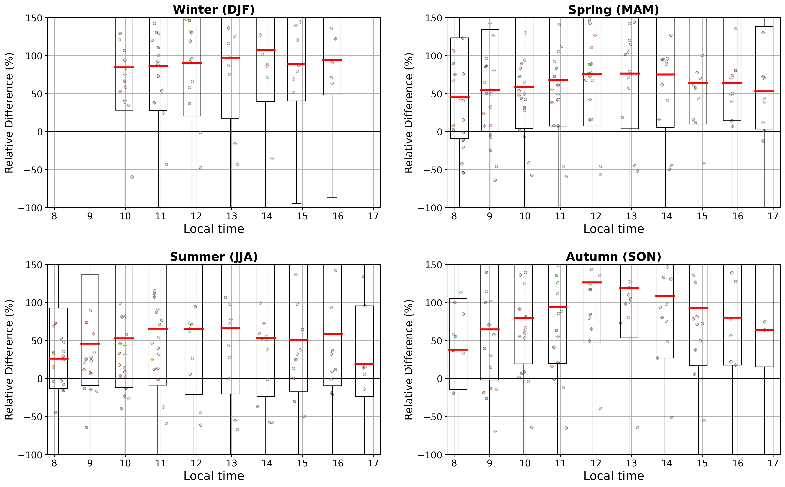 Thank you to NIER and Yonsei University for funding and providing GEMS data.

We thank the PIs and support staff for establishing and maintaining the Pandora sites. PGN is a bilateral project supported with funding from NASA and ESA.
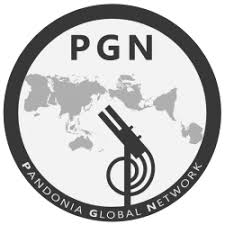 Project support from KI4S4 50EE2204
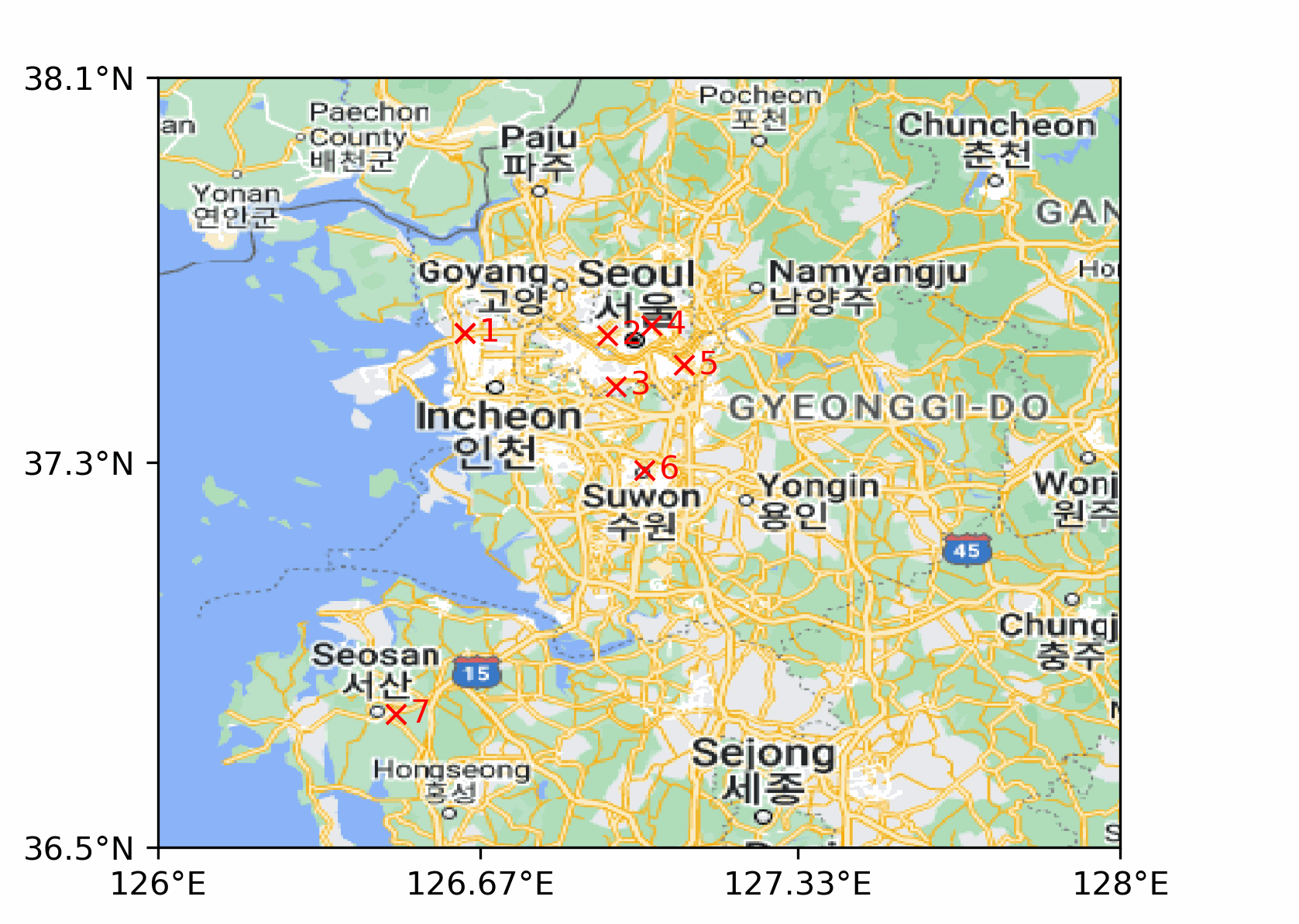 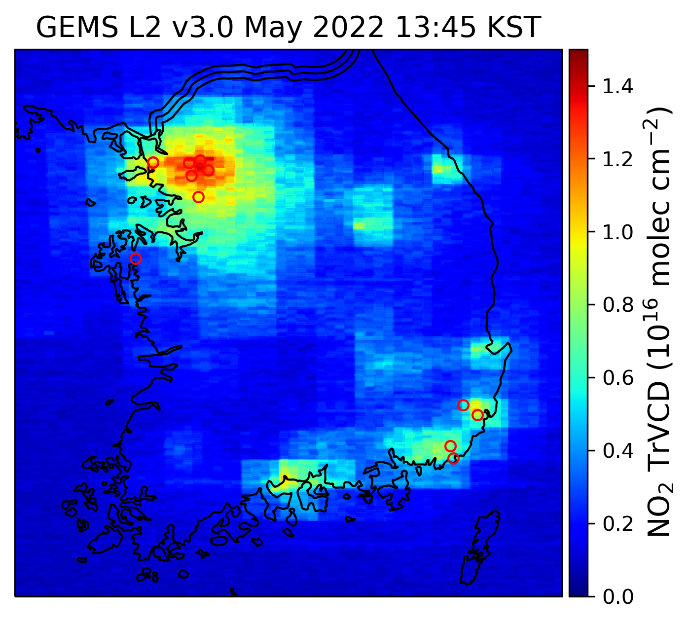 Thank you to NIER and Yonsei University for funding and providing GEMS data.

We thank the PIs and support staff for establishing and maintaining the Pandora sites. PGN is a bilateral project supported with funding from NASA and ESA.
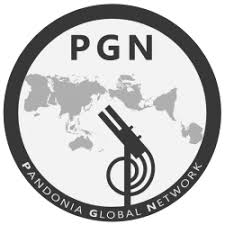 Project support from KI4S4 50EE2204
Backup - slides
Seasonal diurnal variation – Tropospheric NO2
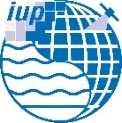 GEMS IUP-UB v1.0
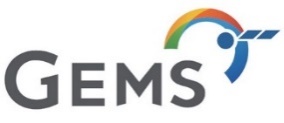 Preliminary results
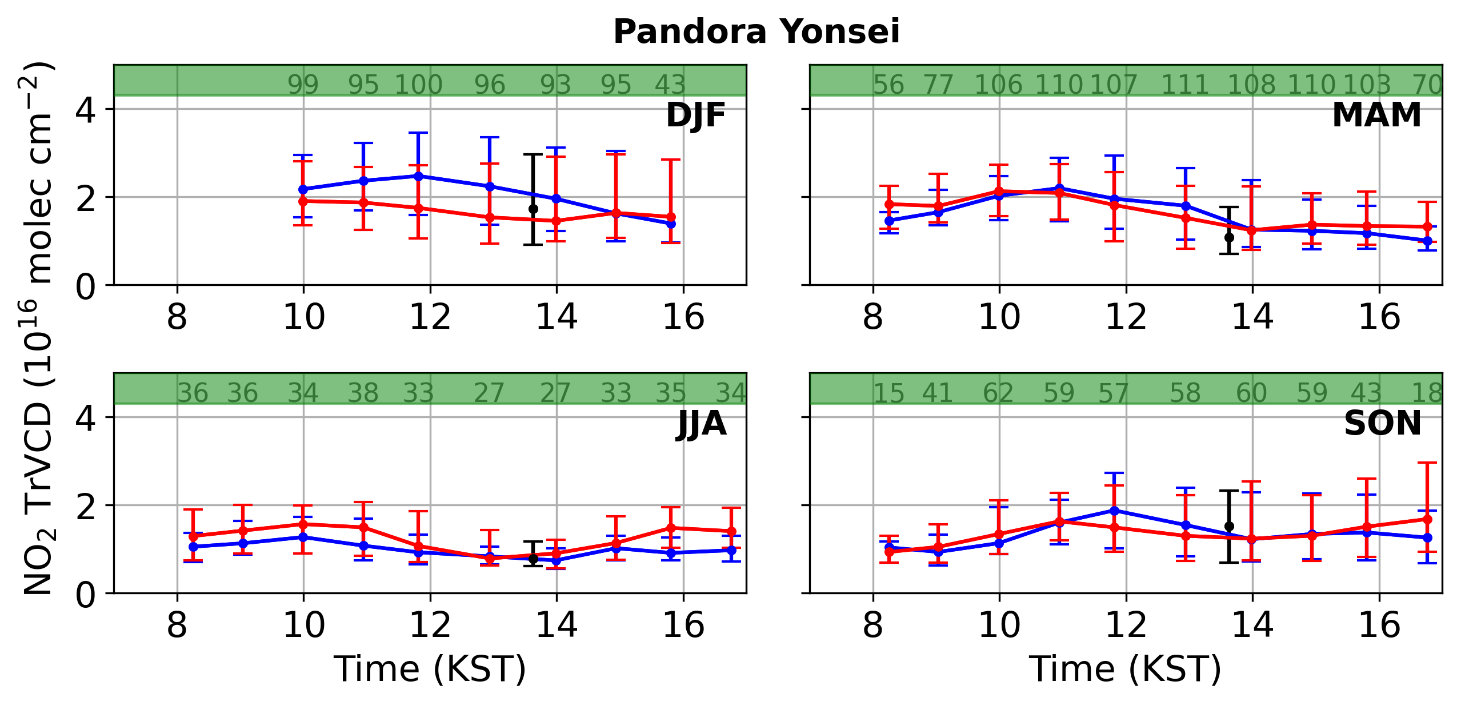 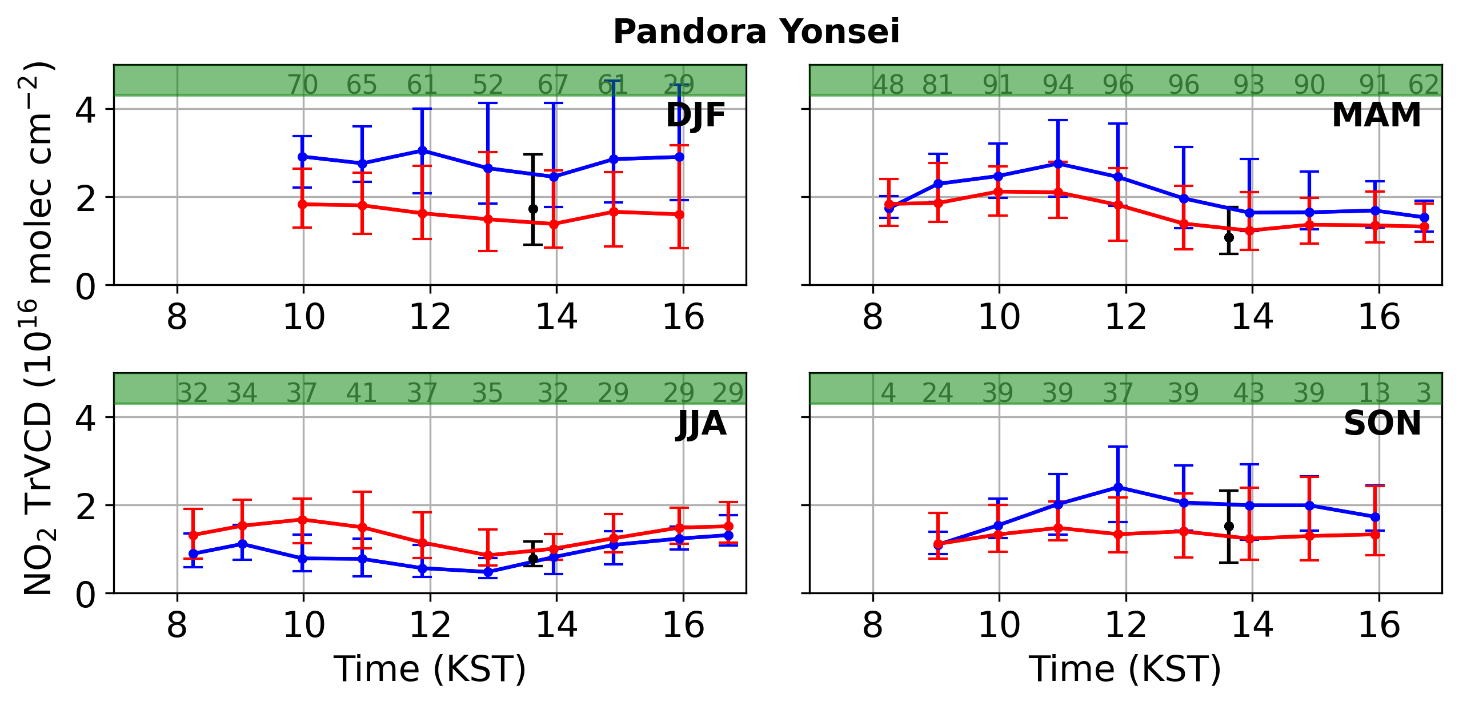 GEMS L2 v3
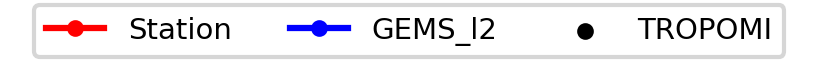 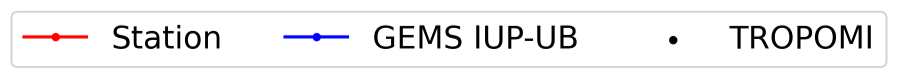 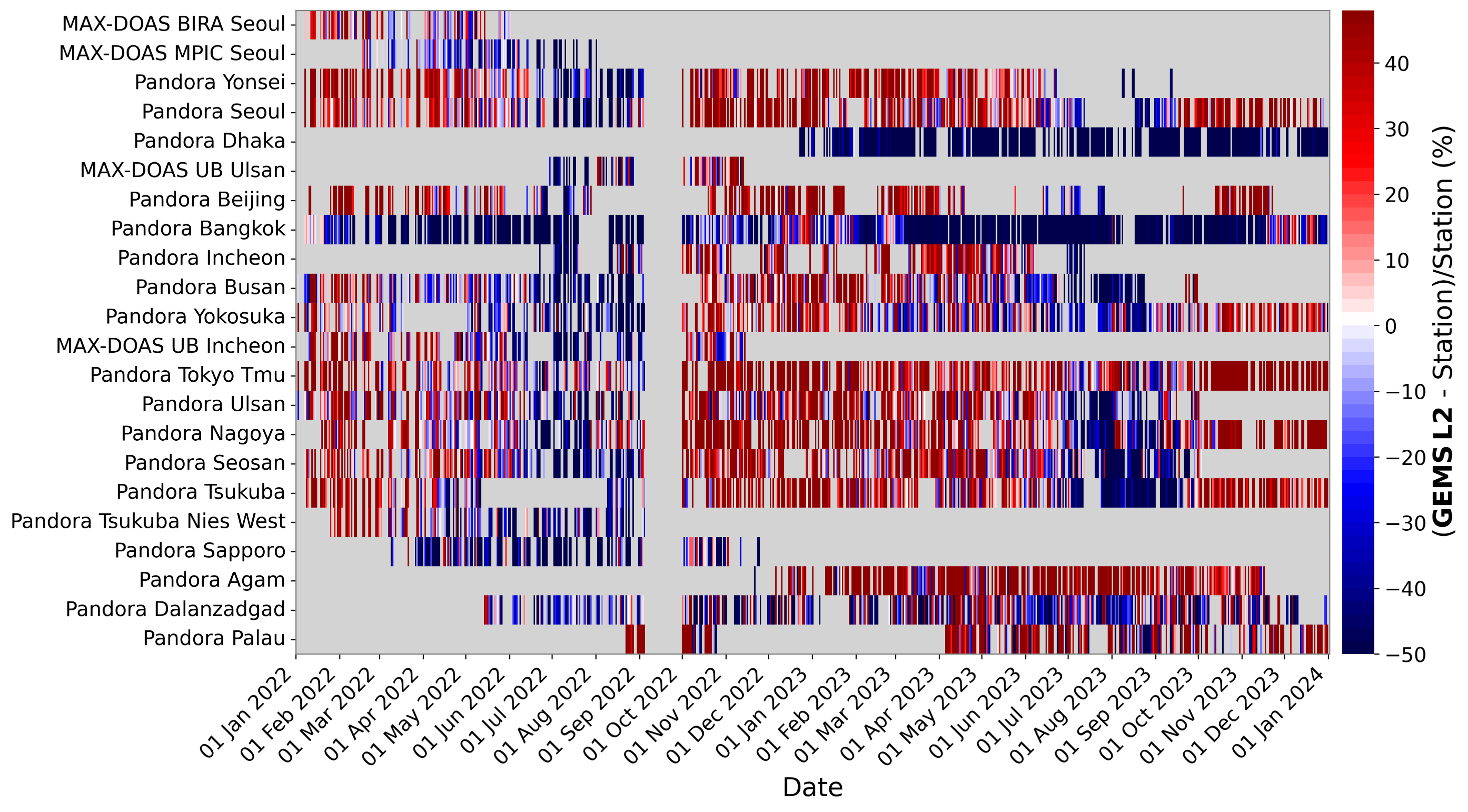 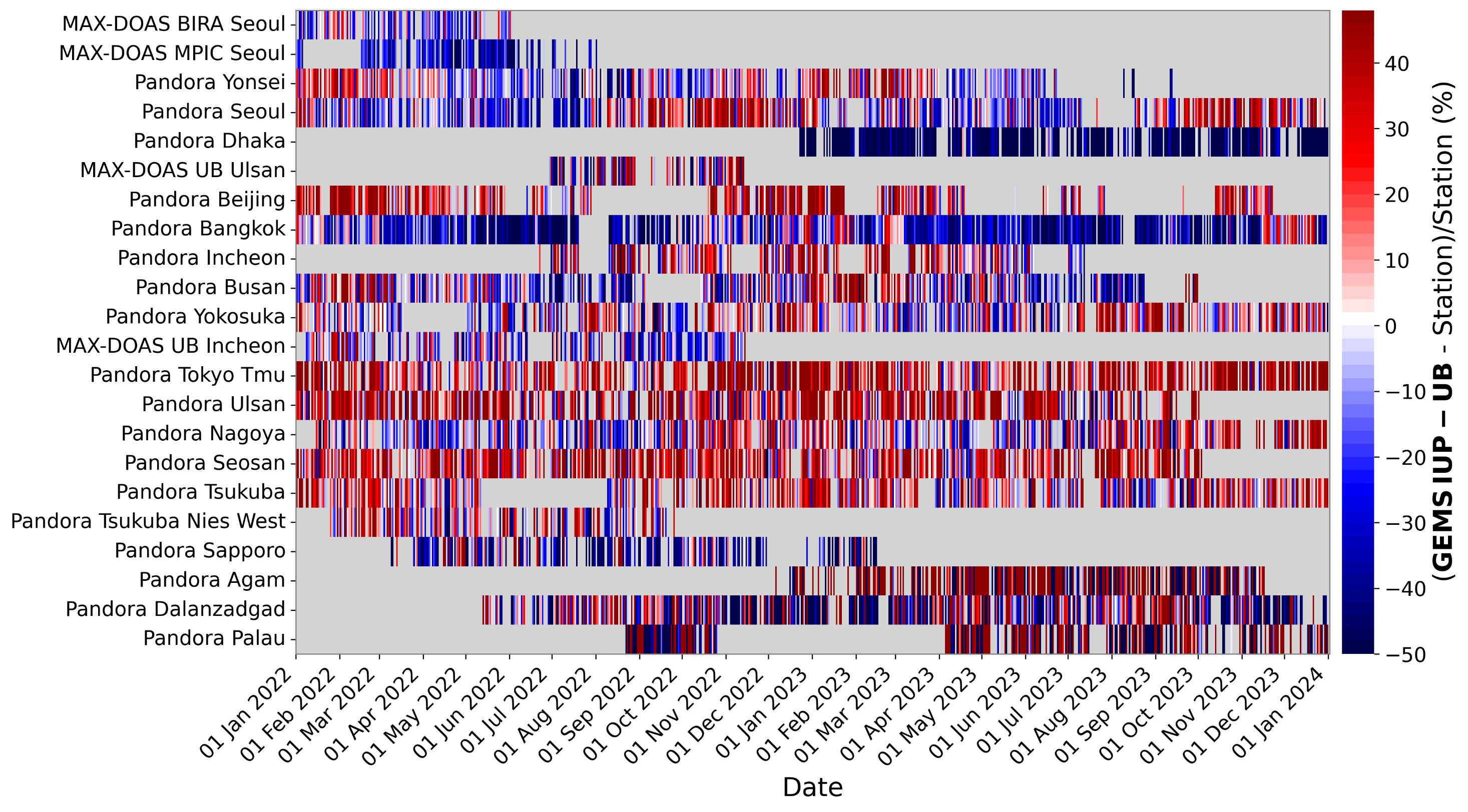